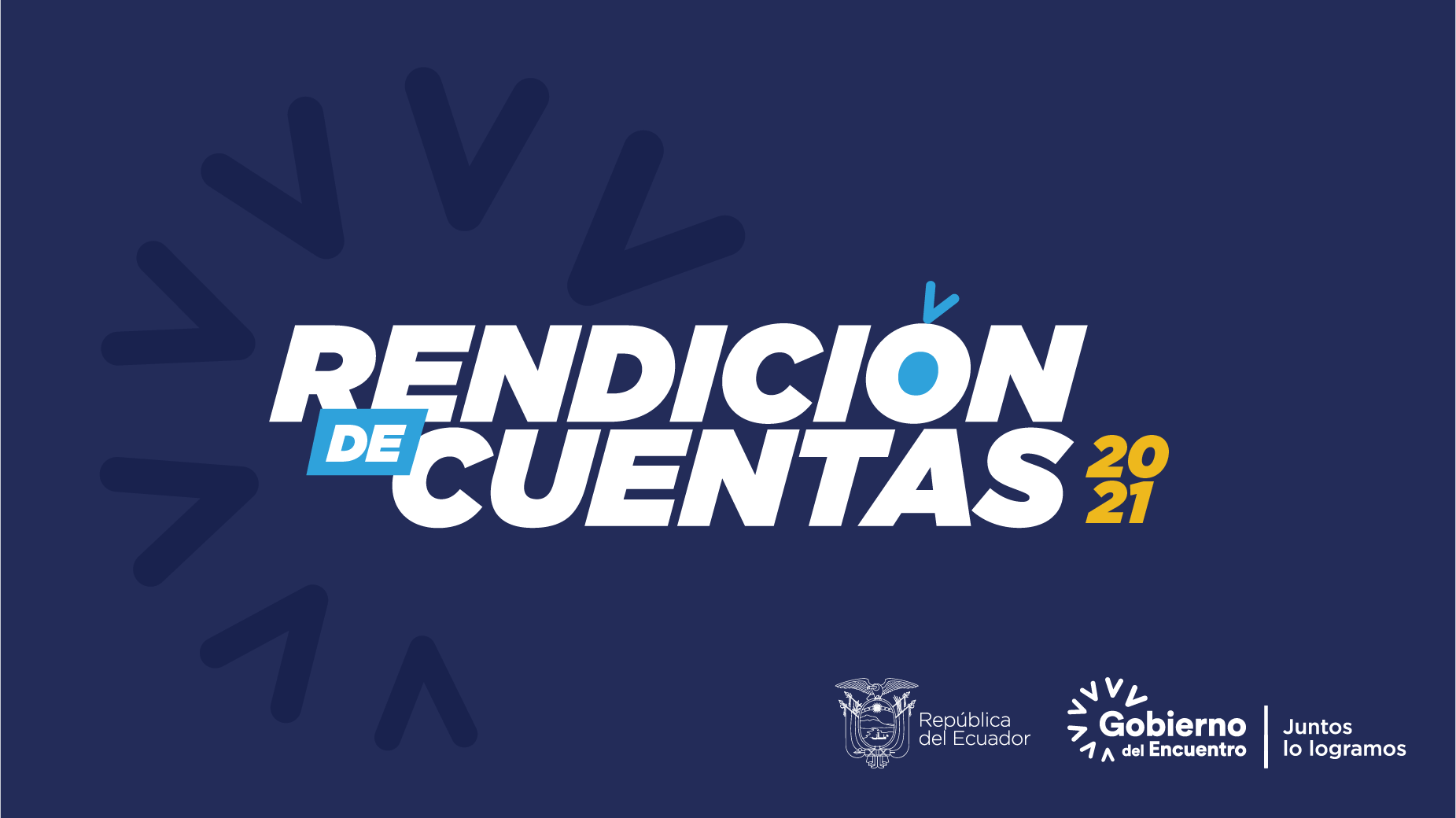 Consejo Nacional para la
Igualdad de Género
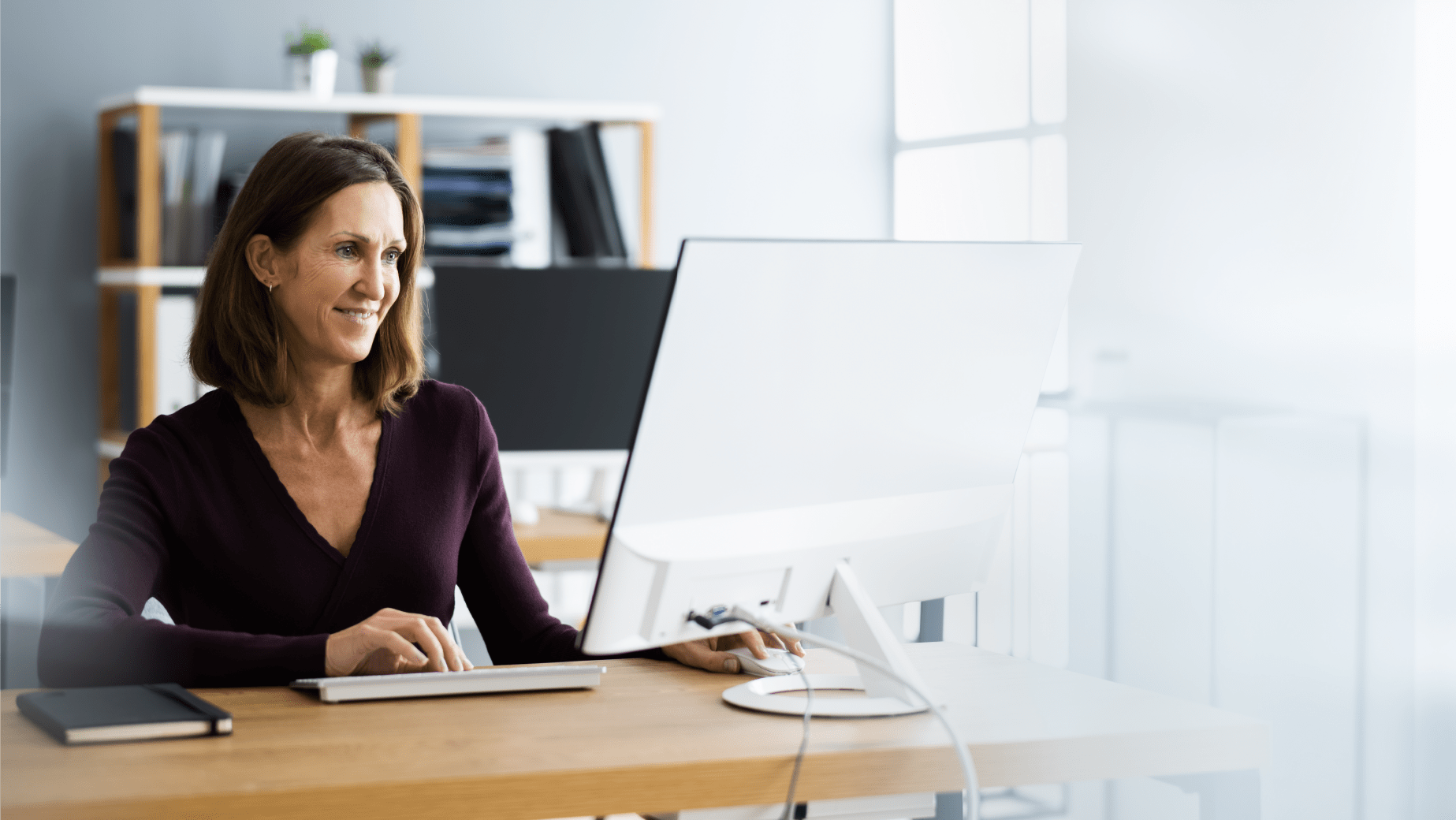 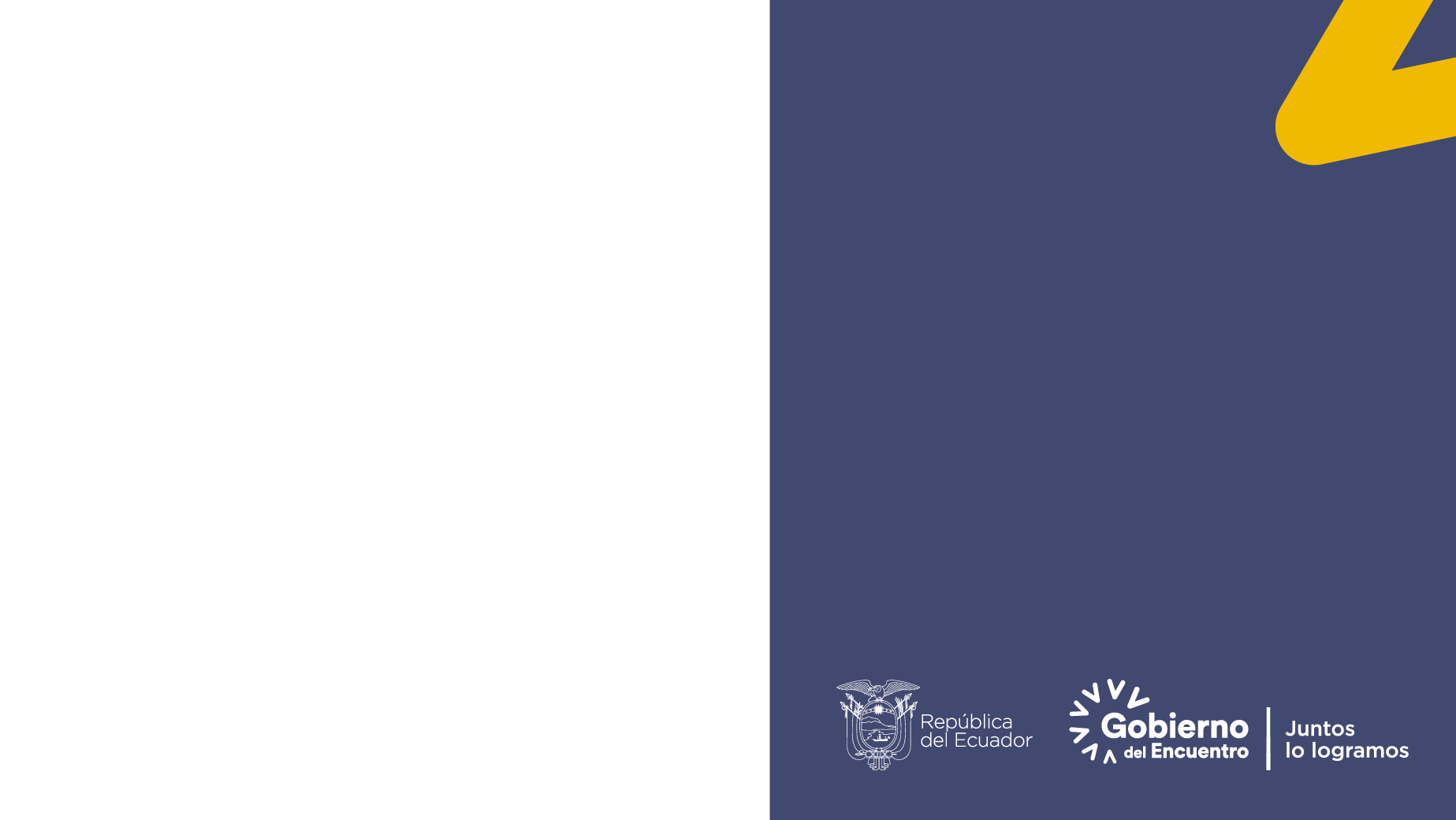 Biblioteca Nacional del Ecuador “Eugenio Espejo”
MSc. LORENA ESCOBAR
Secretaria Técnica
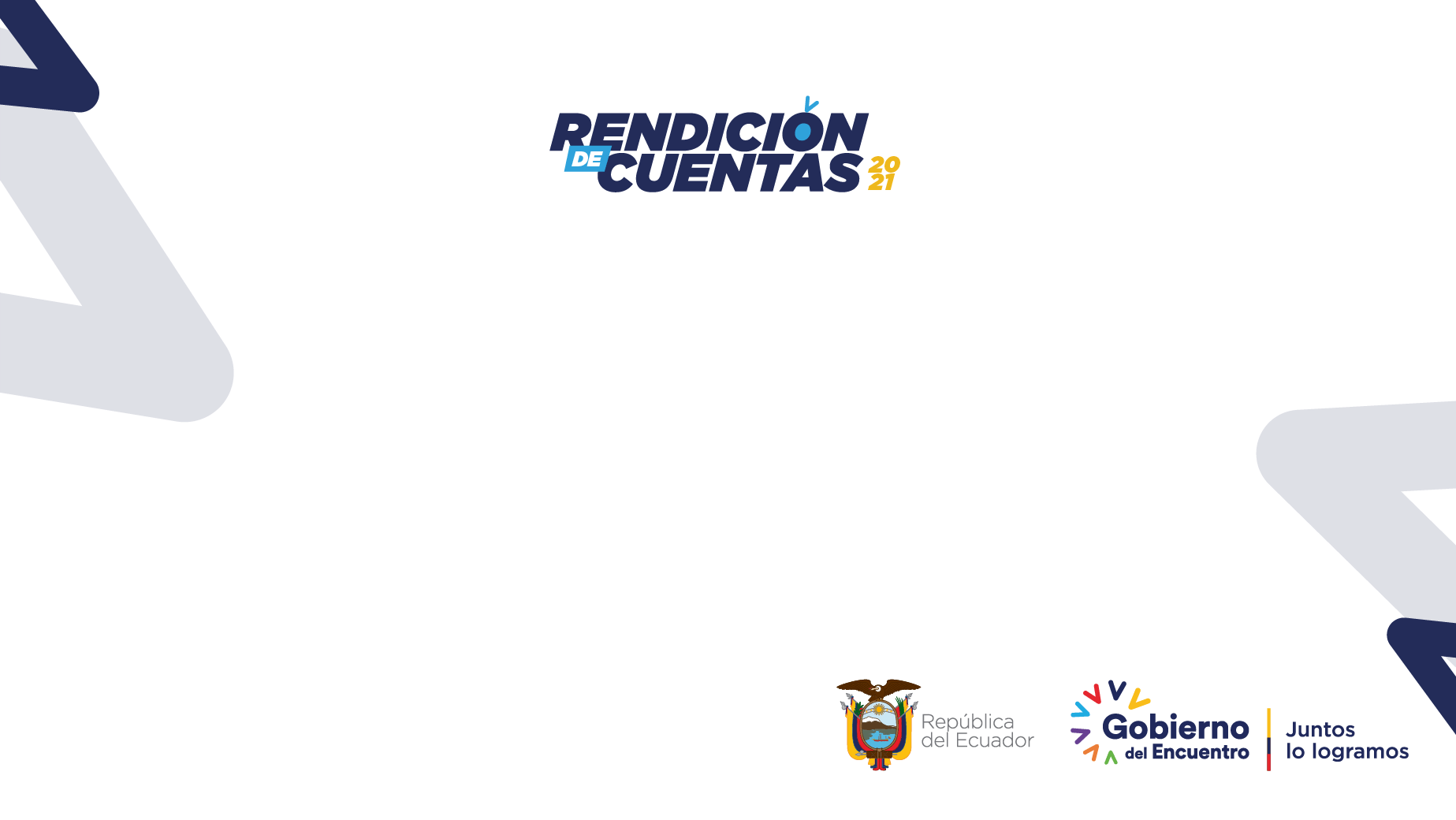 Asegurar la plena vigencia y el ejercicio  de los derechos de las mujeres y personas LGBTI, consagrados en la Constitución y en los instrumentos internacionales de Derechos Humanos, a través de la formulación, transversalización, observancia, seguimiento y evaluación de las políticas públicas, en todo el territorio nacional.
Formular políticas públicas para el logro de la igualdad y no discriminación en razón de género, en coordinación con las instituciones de las cinco Funciones del Estado, en todos los niveles de Gobierno.
OE1
OE3
OE2
Transversalizar el enfoque de género en las diferentes funciones del Estado e instituciones del sector público e incidir en la transformación de los patrones sociales y culturales para garantizar la igualdad y la no discriminación; y, fortalecer la actoría de las mujeres y personas LGBTI.
Observar, recomendar, dar seguimiento y evaluar el cumplimiento de la debida garantía y protección de los derechos humanos en materia de igualdad y no discriminación en razón de género, en el ámbito nacional y local.
MISIÓN
Consejo Nacional para la
Igualdad de Género
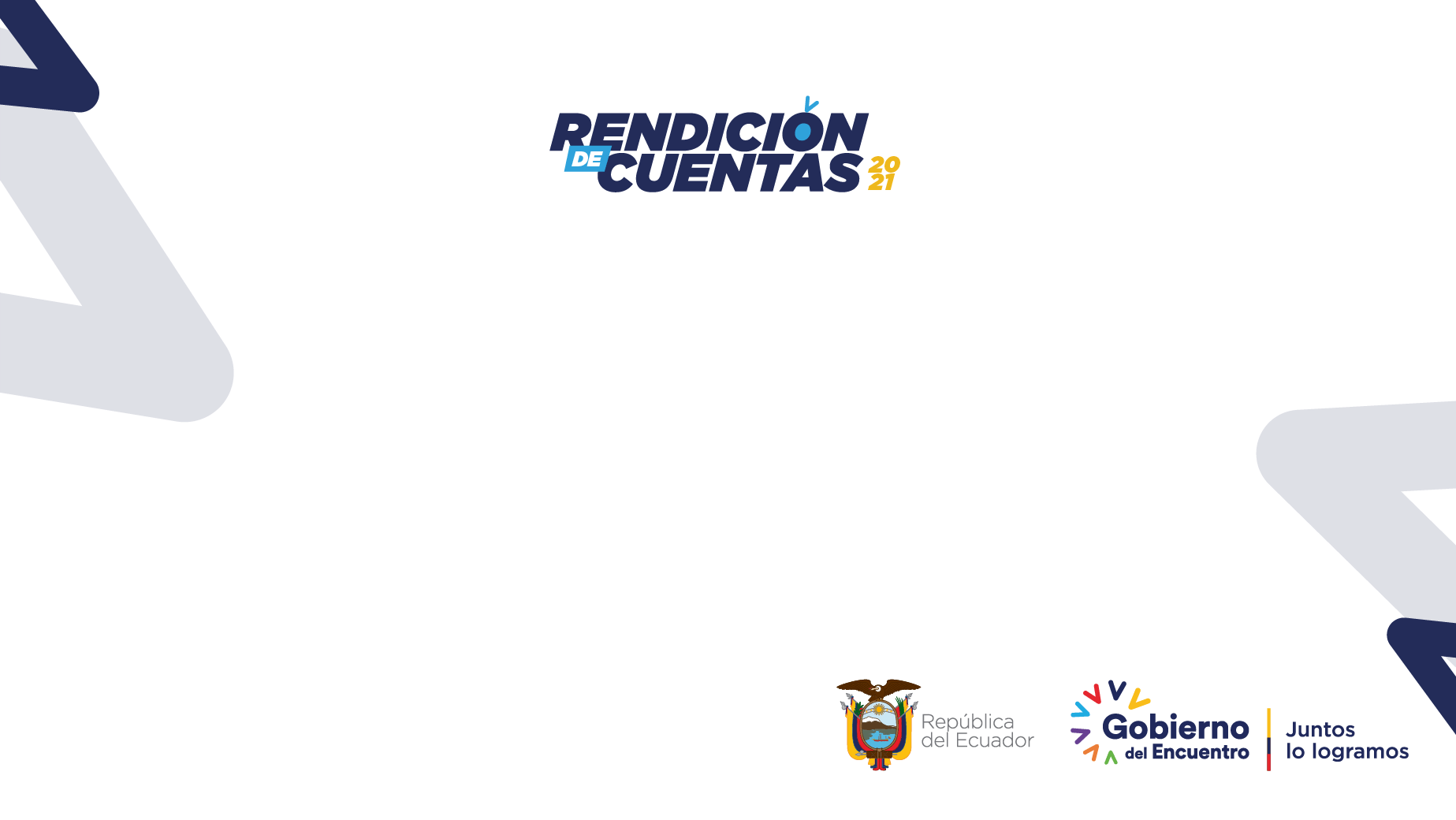 RELACIONAMIENTO EXTERNO DEL CNIG
GAD
Otros
Sociedad
Sector Privado
Funciones del Estado
ONG´S

Academia

Cooperación Internacional

Sistemas Internacionales de Protección de Derechos
Organizaciones de Mujeres y Personas LGTBIQ+

Consejos Consultivos

Redes de Servicio de Protección de Derechos

Otros Espacios de Participación Ciudadana
Consorcios GAD

Instancia Técnica

Comisiones Permanentes de Igualdad y Género

Juntas Cantonales de Protección de Derechos

Consejos Cantonales de Protección de Derechos
Ejecutiva

Legislativa

Judicial

Electoral

Transparencia y
Control Social
Responsabilidad
Social
Consejo Nacional para la
Igualdad de Género
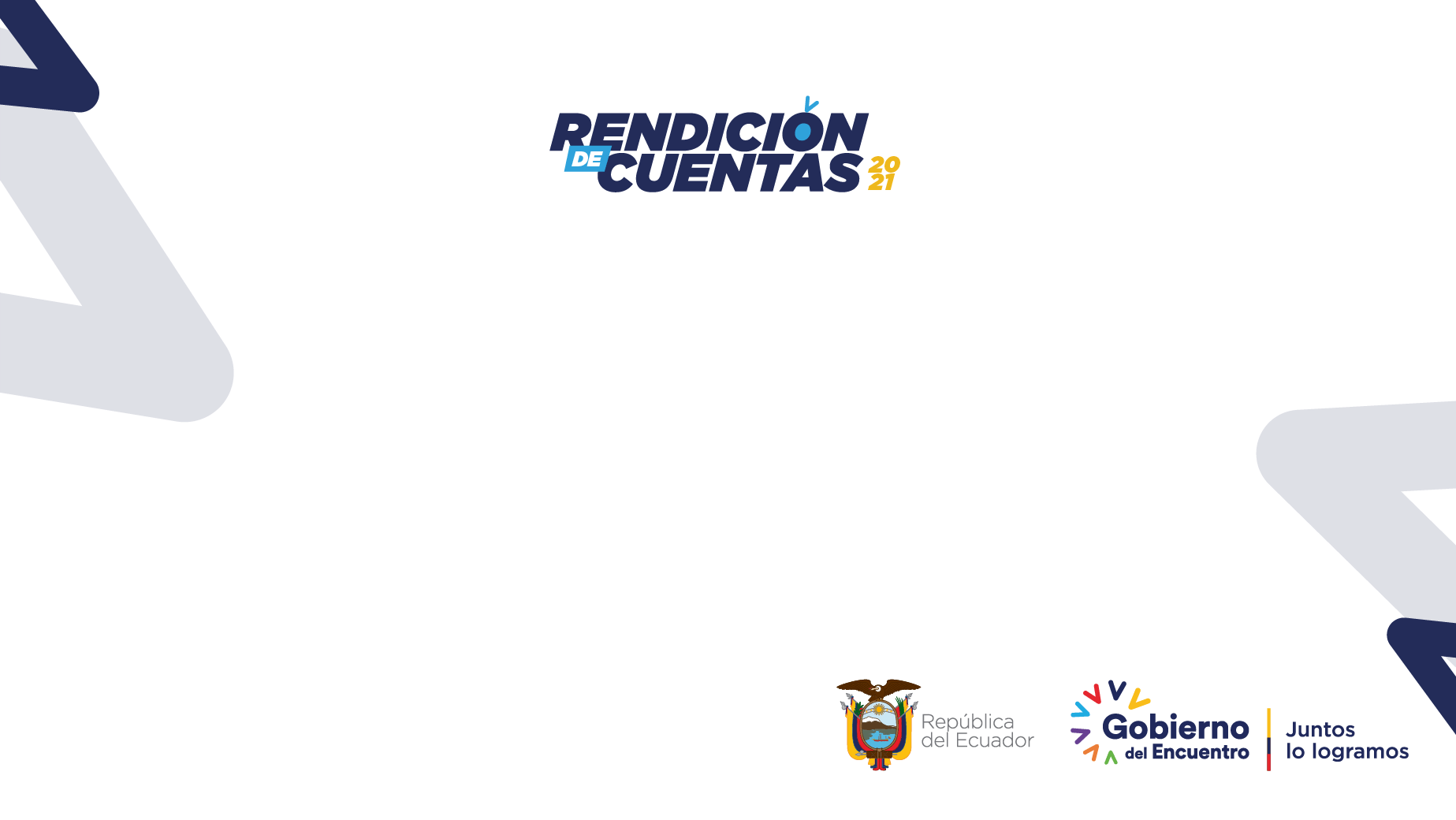 DIRECCIÓN TÉCNICA
Consejo Nacional para la
Igualdad de Género
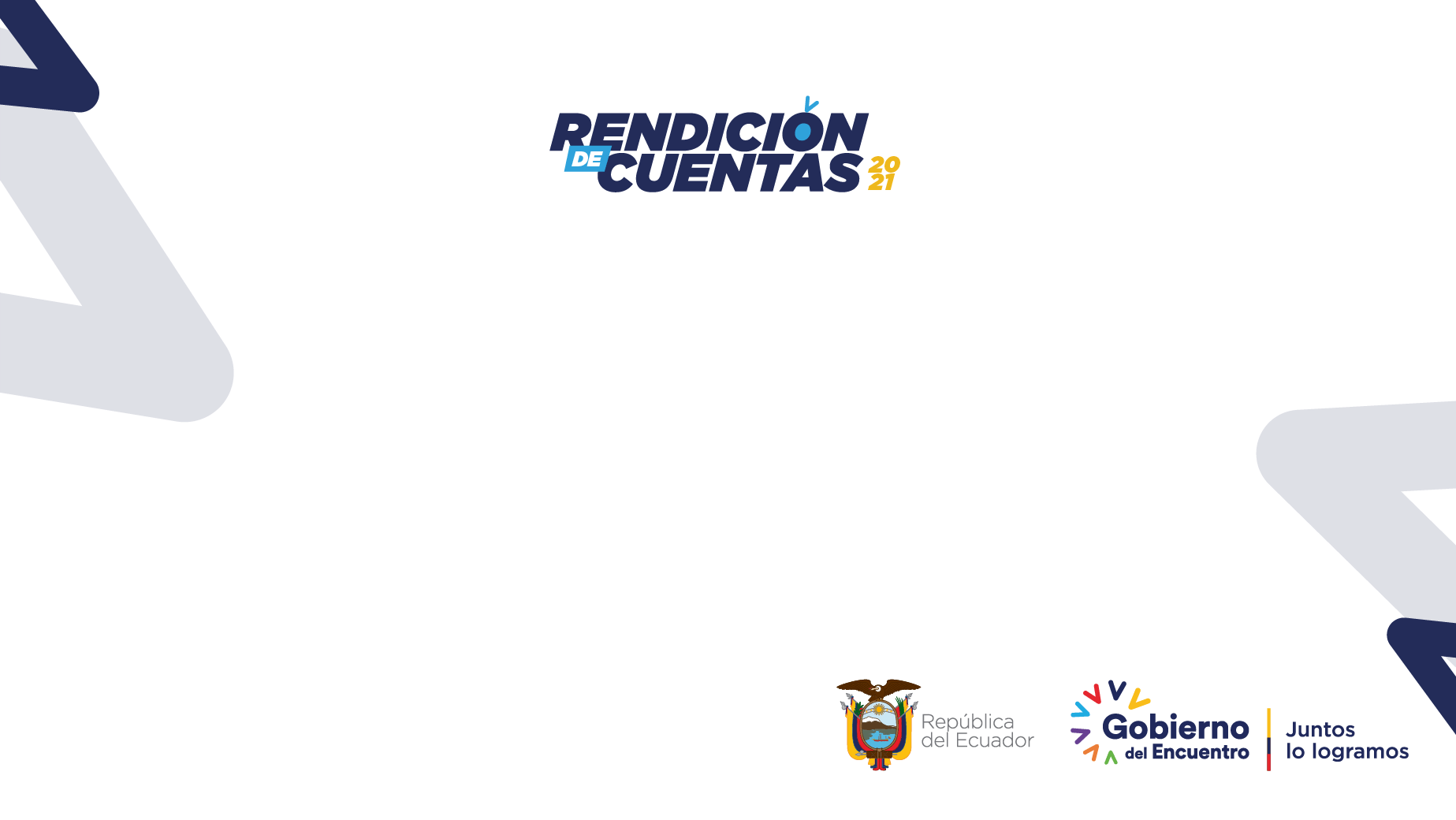 FORMULACIÓN
Generación de documentos para asegurar la incorporación del enfoque de Género en el Plan Nacional de Desarrollo 

Matriz de diagnóstico para el 
PND Indicadores para el seguimiento a las metas de Género del PND 

11 fichas metodológicas y series estadísticas 

Identificación de metas directas e indirectas de Género

Análisis de las Metas explícitas  de Género en la Agenda 2030.
PROPUESTAS DE LÍNEAS DE POLÍTICAS PÚBLICAS

Propuesta del Sistema Nacional de Cuidados

Acciones Afirmativas para Personas Trans y Mujeres Lesbianas 

Plan de acción de género y cambio climático

Lineamientos de política pública para adolescentes y jóvenes con perspectiva de género.
AGENDA NACIONAL PARA LA IGUALDAD DE GÉNERO

Estrategia para la formulación de la ANIG

Metodología para la realización de diálogos políticos y su estrategia

Realización de diálogos políticos

Diagnóstico de la situación para la ANIG.
Consejo Nacional para la
Igualdad de Género
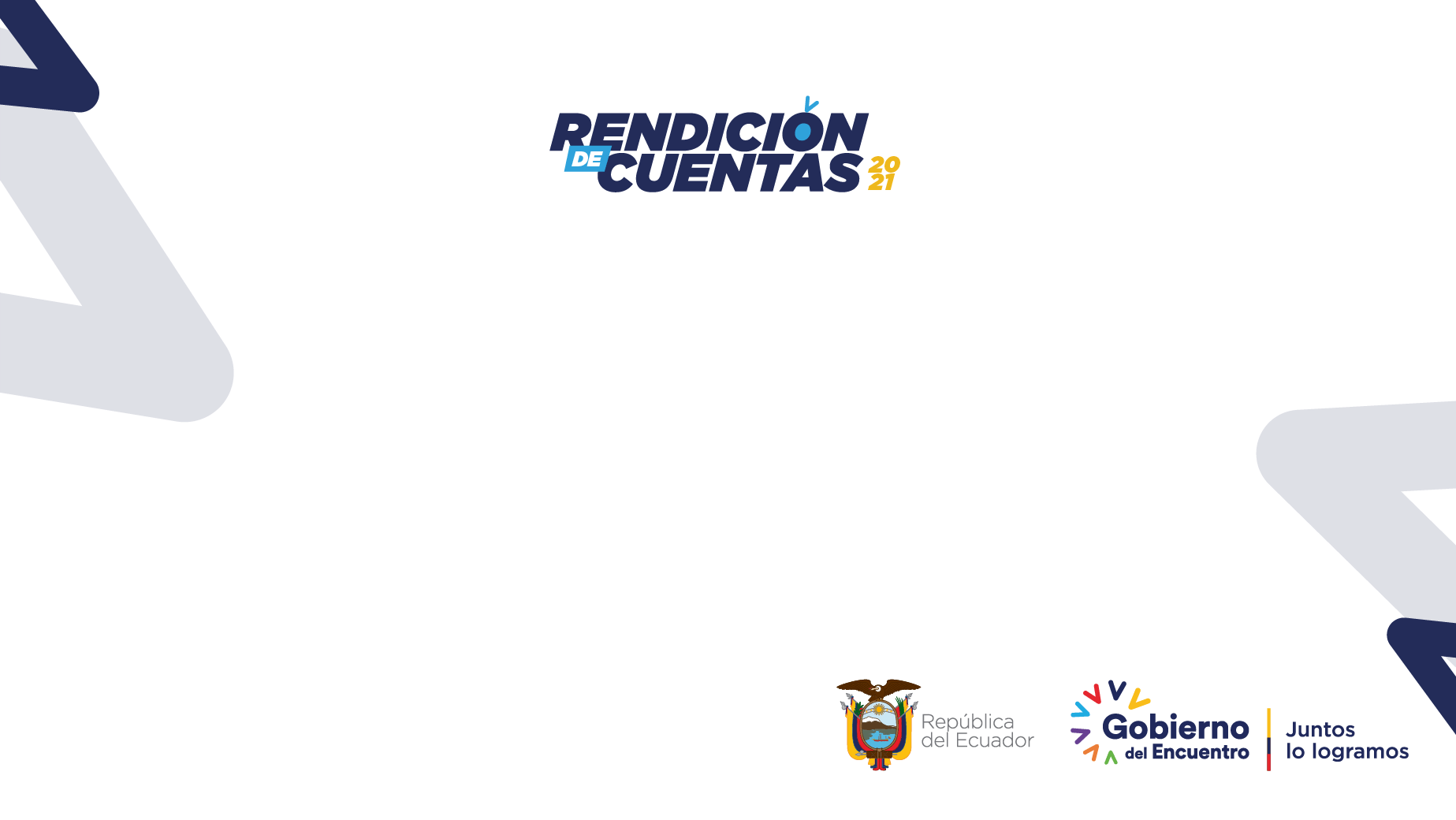 GENERACIÓN Y GESTIÓN DEL CONOCIMIENTO
Serie Mujeres y Hombres del Ecuador en cifras
Ámbitos:
Población y hogares, educación, salud, economía, uso del tiempo, violencia y participación política y toma de decisiones.
Actualización semanal de los indicadores de femicidio, homicidios intencionales, noticias de delitos, causas, entre otros.
Pestaña de Estadísticas de Género en la página Web institucional.
Encuesta  a empleadoras/es de trabajadoras remuneradas del hogar.
Estrategia para la socialización de estudios e investigaciones.
Biblioteca Ana Lucía Herrera y Centro de Difusión CENDIF.
Consejo Nacional para la
Igualdad de Género
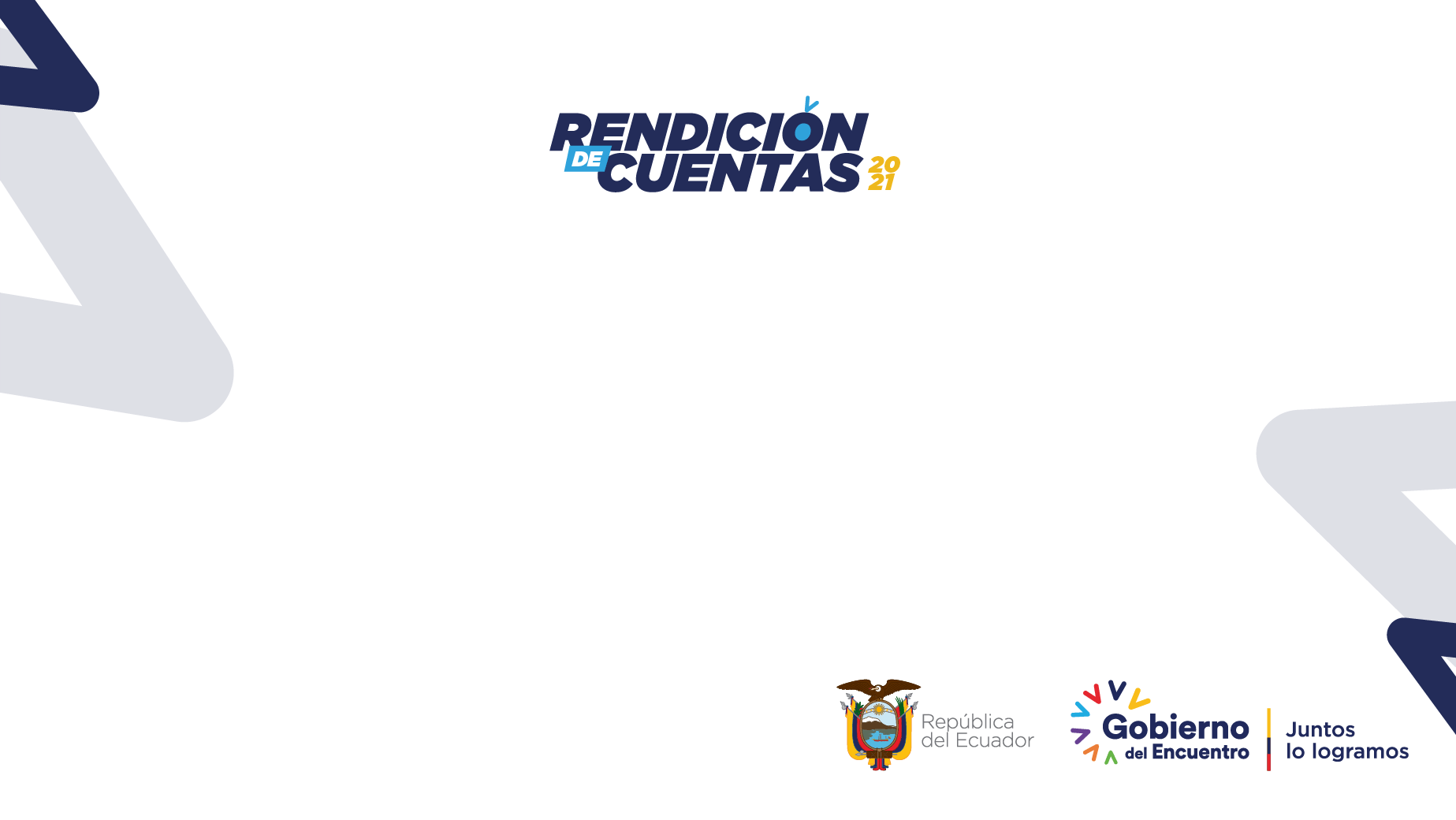 TRANSVERSALIZACIÓN
Norma Técnica para la Transversalización del Enfoque de Género en la gestión pública y su guía metodológica.
Instrumento técnico de lineamientos de política pública para trabajo remunerado.
Metodología para la capacitación en temas de normativa, igualdad y no discriminación en el ámbito laboral con el Ministerio de trabajo.
Consejo Nacional para la
Igualdad de Género
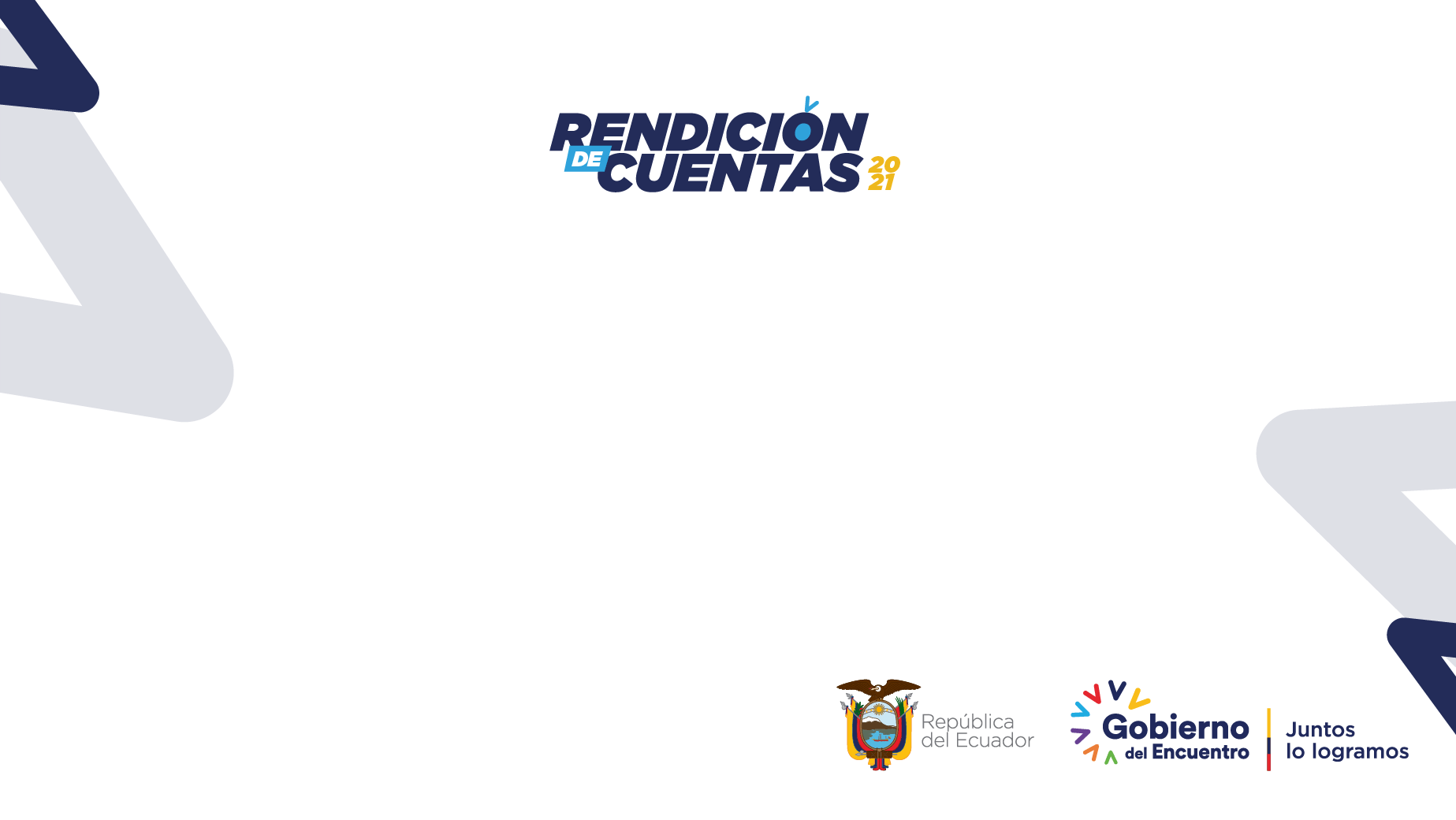 FORTALECIMIENTO DE MECANISMOS INTERINSTITUCIONALES E 
INTERSECTORIALES DE COORDINACIÓN E INCIDENCIA
Coordinación con los Consejos Nacionales para la Igualdad.
Mesa interinstitucional de Apoyo a los Derechos de las Trabajadoras Remuneradas del Hogar.
Mesa de Género y cambio climático.
Mesa Interinstitucional para la construcción de la Política sobre el ODS 5.
Mesa para la formulación de la política para defensoras/es de los derechos humanos y de la naturaleza.
Mesa de construcción del Registro Único de Violencia.
Mesa Técnica de Alojamientos Temporales y Asistencia Humanitaria (MTT4).
Consejo Nacional para la
Igualdad de Género
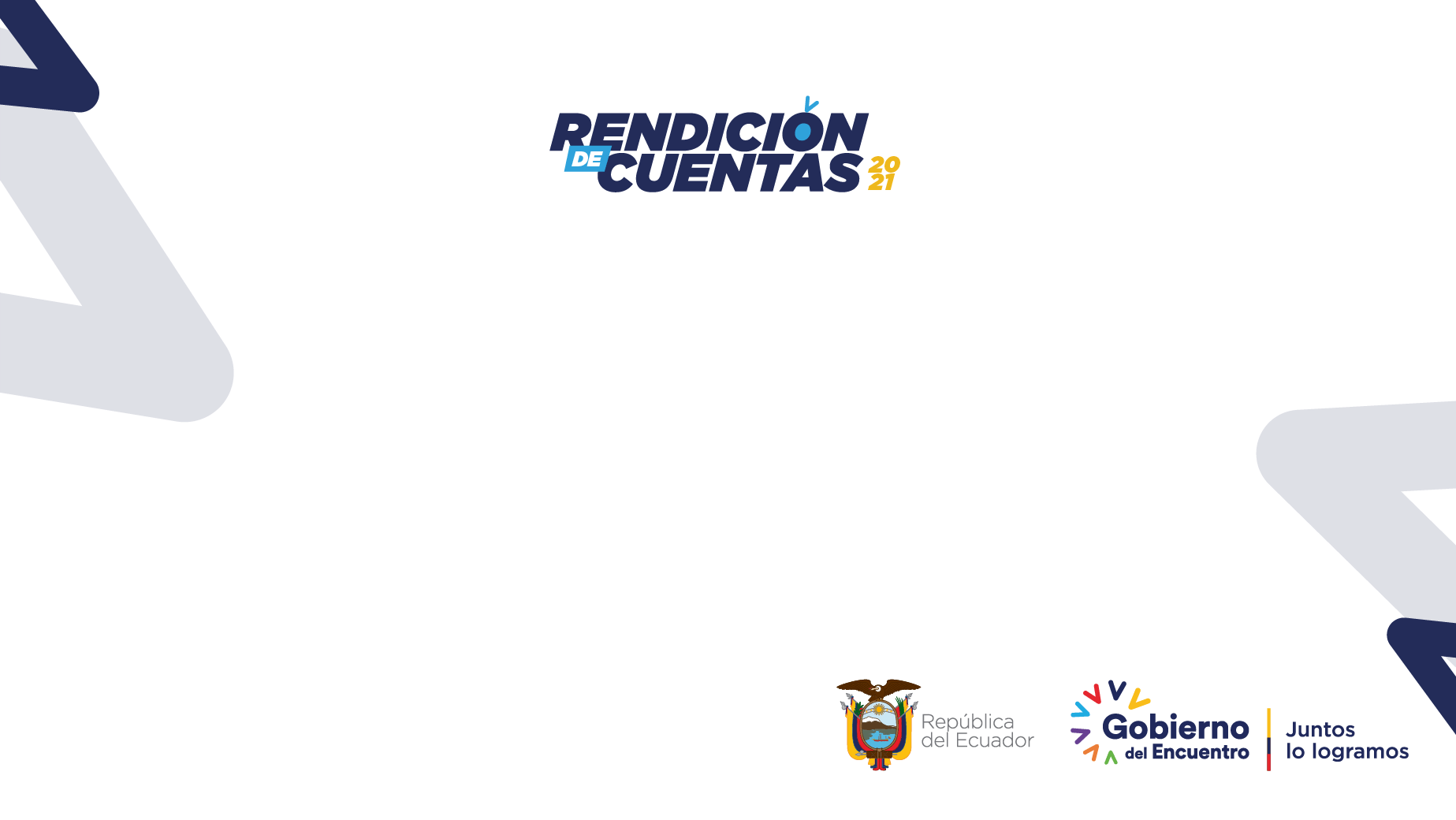 SENSIBILIZACIÓN Y FORTALECIMIENTO DE CAPACIDADES, DIALOGOS POLÍTICOS Y PROMOCIÓN DE DERECHOS
Consejo Nacional para la
Igualdad de Género
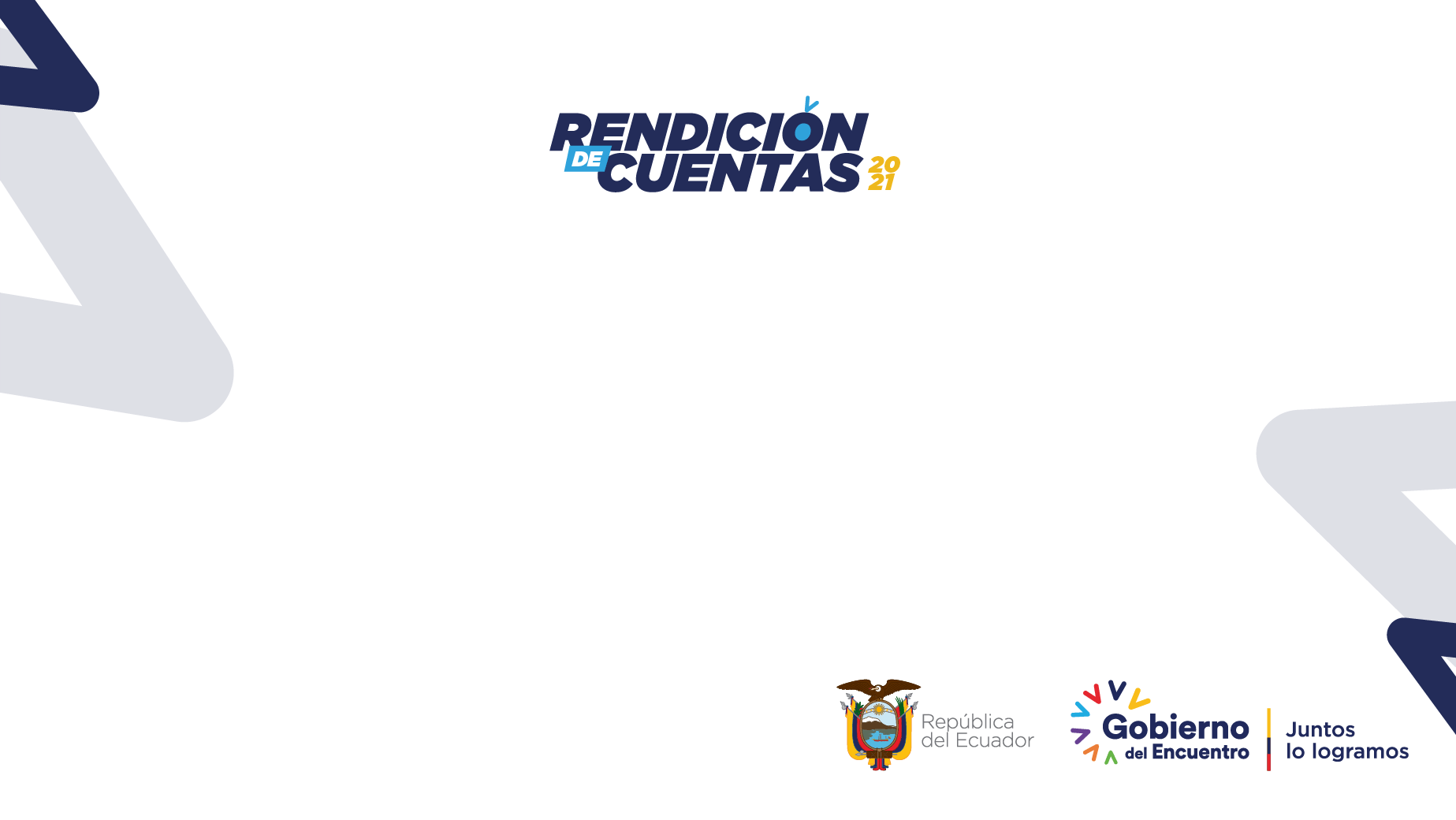 ASESORÍA TÉCNICA ESPECIALIZADA
Secretaría de Derechos Humanos.
Petroecuador para la formulación de su Plan de Igualdad de Género;.
Instituto Nacional de Estadística y Censos, con el fin de incorporar en el INEC una política de Género.
Comisión especial de estadísticas de seguridad, justicia, crimen y transparencia.
A las instituciones de la Mesa de Género y cambio climático y el Ministerio del Ambiente
A las instituciones de la Mesa para la formulación de la política para defensoras/es de los derechos humanos y de la naturaleza.
A las instituciones integrantes de la Mesa de construcción del Registro Único de Violencia
FORMULACIÓN
Consejo Nacional para la
Igualdad de Género
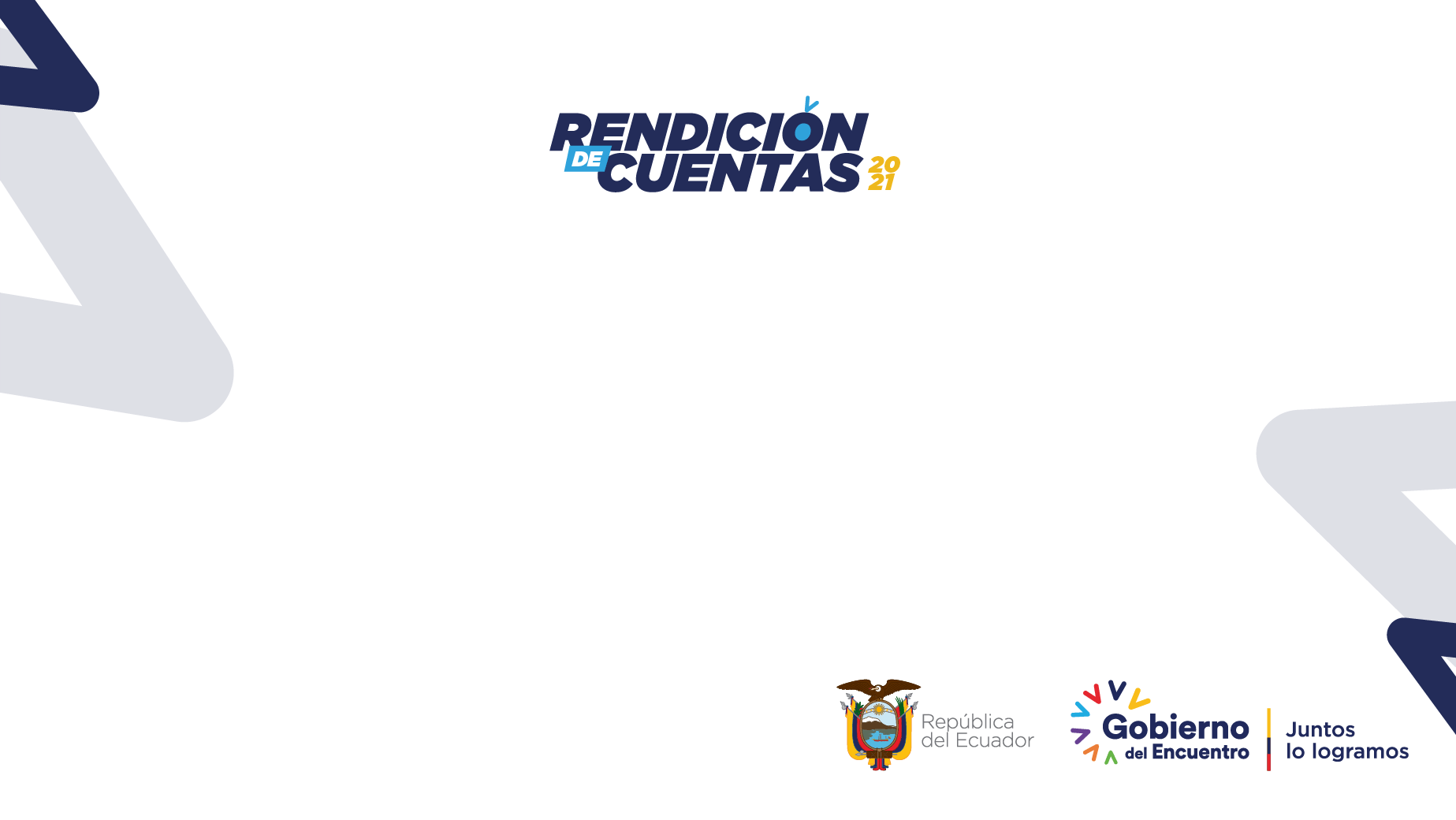 ASESORÍA TÉCNICA ESPECIALIZADA
Instituciones contraparte de la Iniciativa SpotLight.
Ministerio del Trabajo.
Policía Nacional.
Ministerio de Educación.
Secretaria de Derechos Humanos.
TRANSVERSALIZACIÓN
Consejo Nacional Electoral.
Instituto de la Democracia.
Secretaría Nacional de Gestión de Riesgos (SNGR).
CORDICOM.
OBSERVANCIA
Consejo Nacional para la
Igualdad de Género
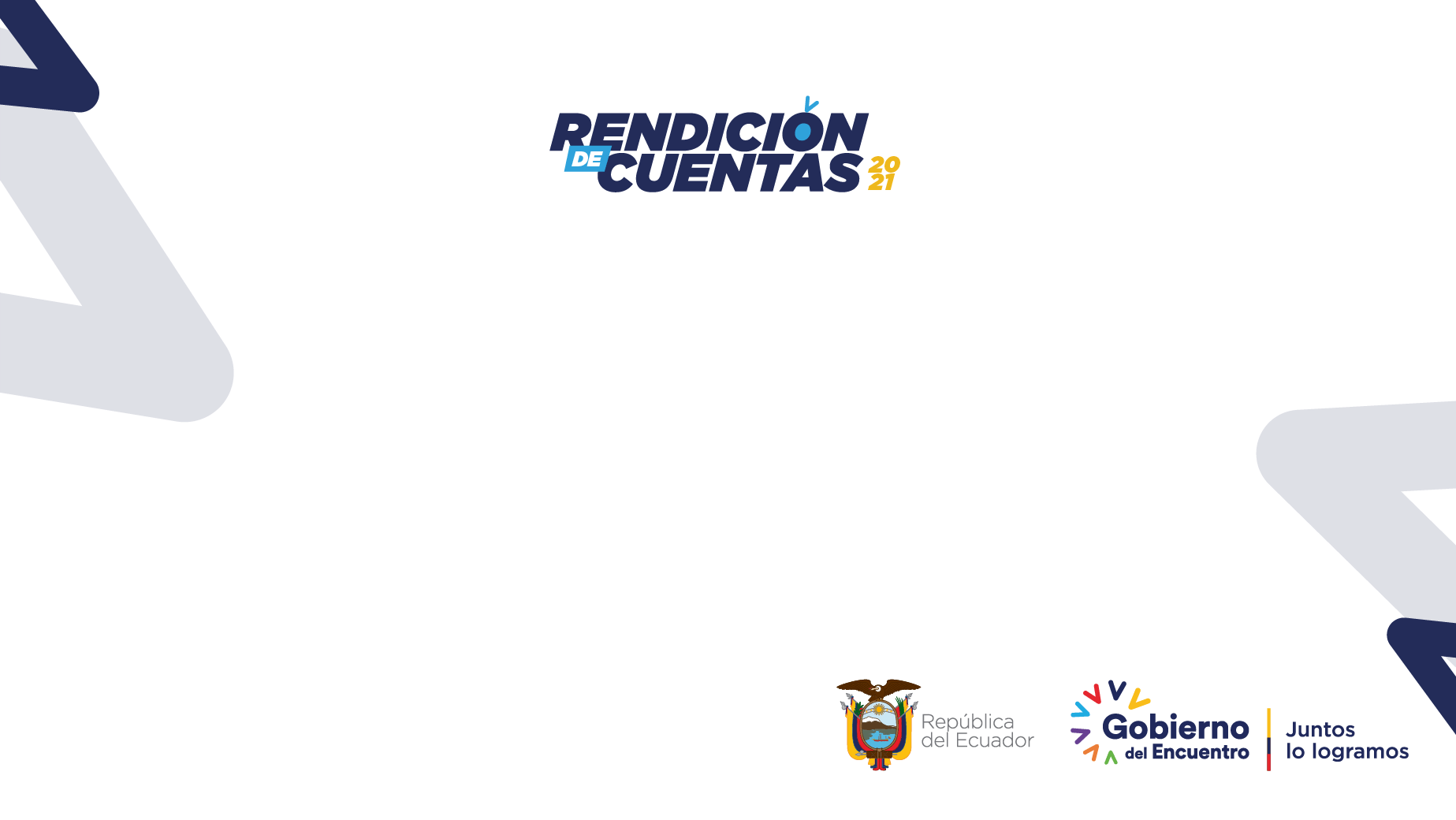 INSTRUMENTOS TÉCNICOS
Plan de Fortalecimiento de Capacidades técnicas y políticas internas de igualdad de género en la institucionalidad nacional y local y una metodología para su implementación.
Desarrollo de contenidos,  del II Curso de formación de instructores de  derechos humanos con especialización en género, de la Policía Nacional
Propuesta de syllabus para trabajar un curso virtual sobre derechos laborales con enfoque de Género, con la Escuela de la Función Judicial.
Metodología para el curso sobre implementación del Convenio 189 de la OIT
Metodología para la capacitación en temas de normativa, igualdad y no discriminación en el ámbito laboral, con los CCPD.
Metodología para el Curso de formación en vocerías sindicales en el marco de la implementación de los convenios 189 y 190 de la OIT.
Construcción de un curso sobre enfoque de género en la atención de riesgos y desastres
Consejo Nacional para la
Igualdad de Género
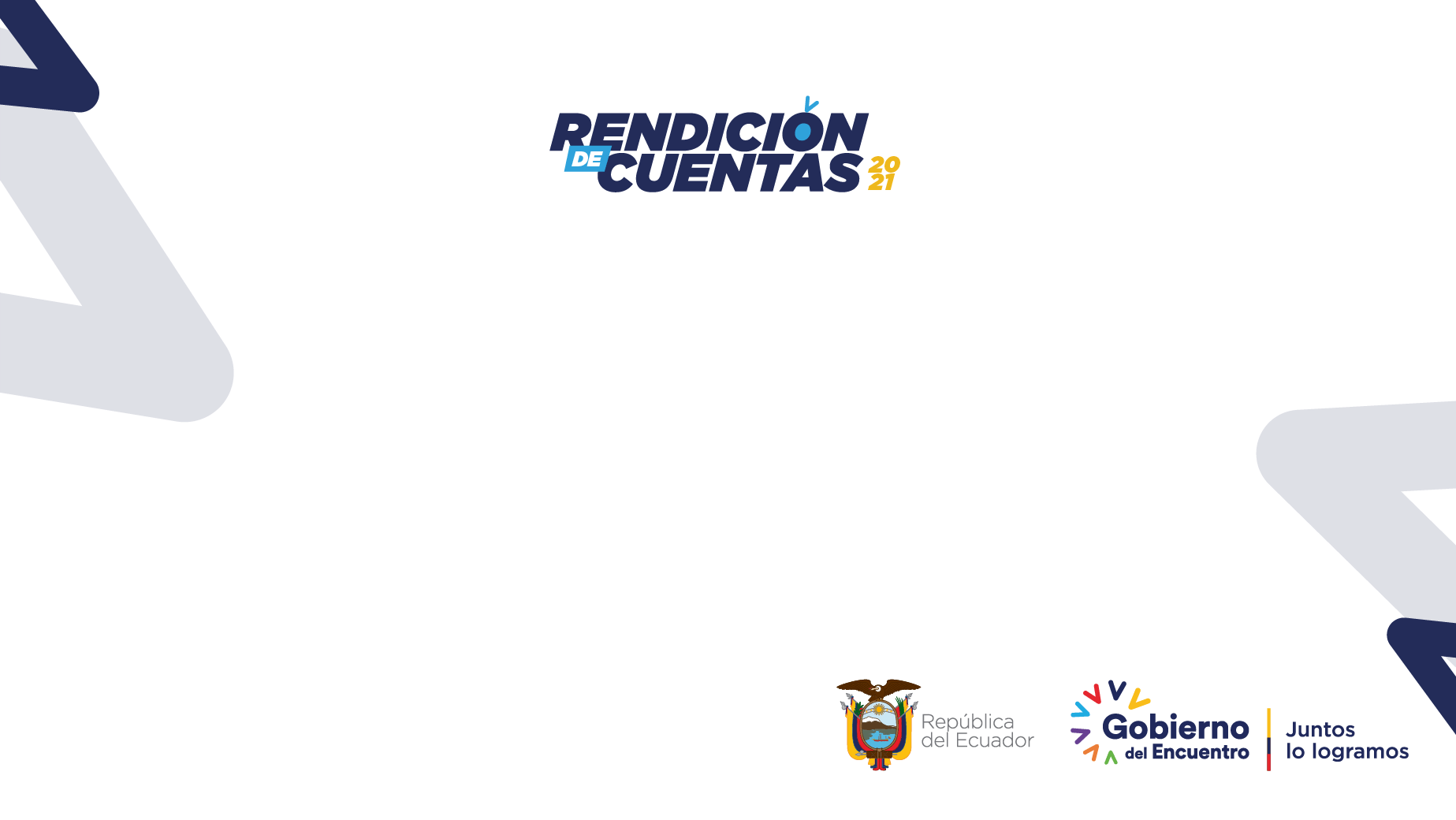 PROMOCIÓN DE DERECHOS
Campaña comunicacional  “Mis Derechos, tus Derechos”.
Declaración del 30 de marzo como el día de la Trabajadora Remunerada del Hogar.”
Realización del evento  “Deberes y obligaciones del Estado ecuatoriano frente a la violencia de género”.
“Estrategia de socialización de materiales para la promoción de derechos humanos de mujeres y personas LGBTI”.
Cuento sobre consentimiento.
Taller para promover la implementación del Convenio 190 de la OIT.
Taller para conmemorar los 10 años de la adopción del Convenio 189 de la OIT.
Consejo Nacional para la
Igualdad de Género
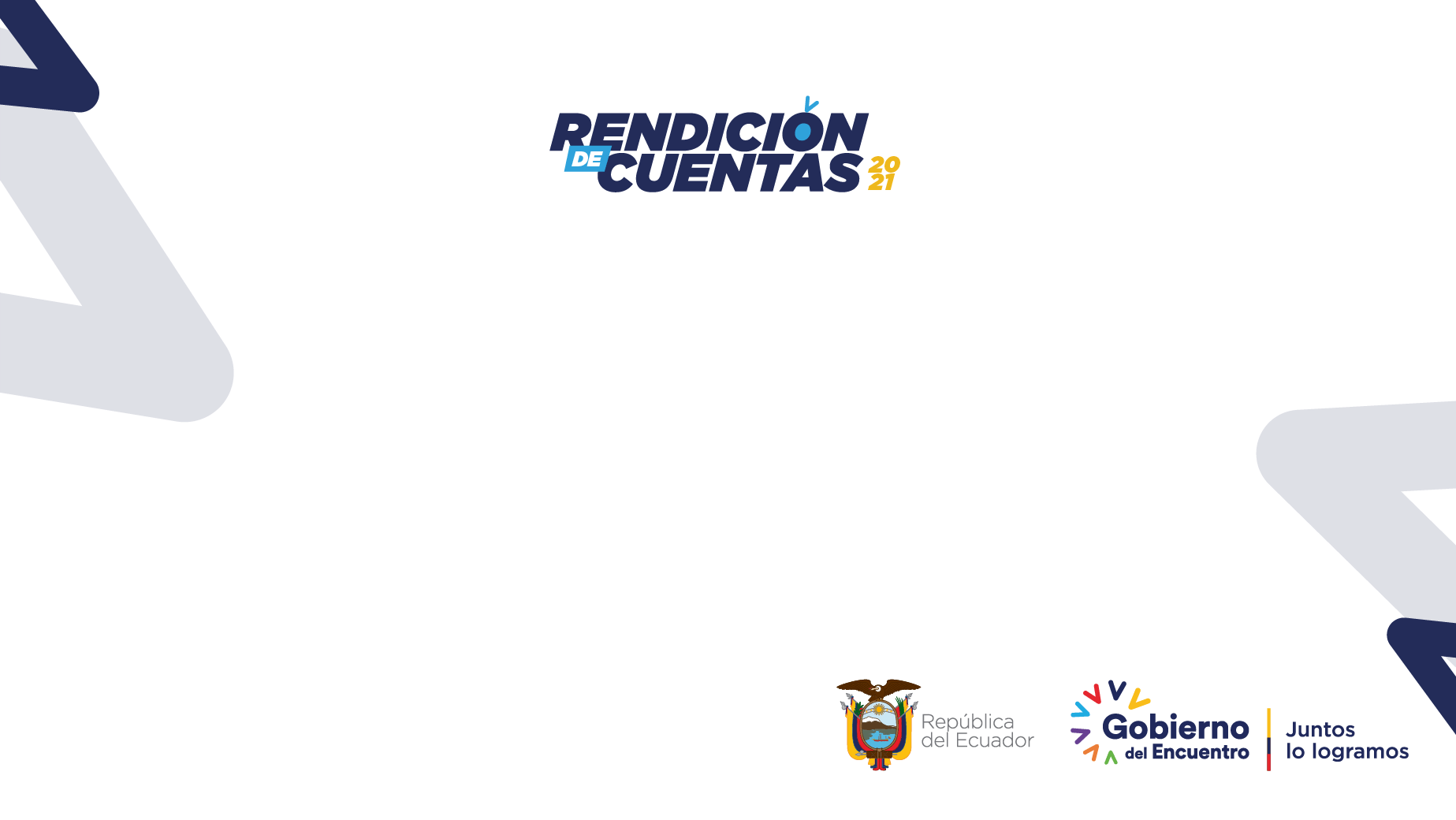 FORTALECIMIENTO DE CAPACIDADES
Implementación del curso: Transversalización del enfoque de género en el sector público y privado.
Taller sobre estadísticas de mujeres trabajadoras remuneradas del Hogar.
Taller de Socialización de Medios de Contacto Ciudadano del Ministerio del Trabajo.
Evento sobre salud integral con la Fundación Mujer y Mujer.
Taller sobre el manejo del asistente virtual Mathilde .
Simposio "Violencia por razones de género en espacios digitales".
Consejo Nacional para la
Igualdad de Género
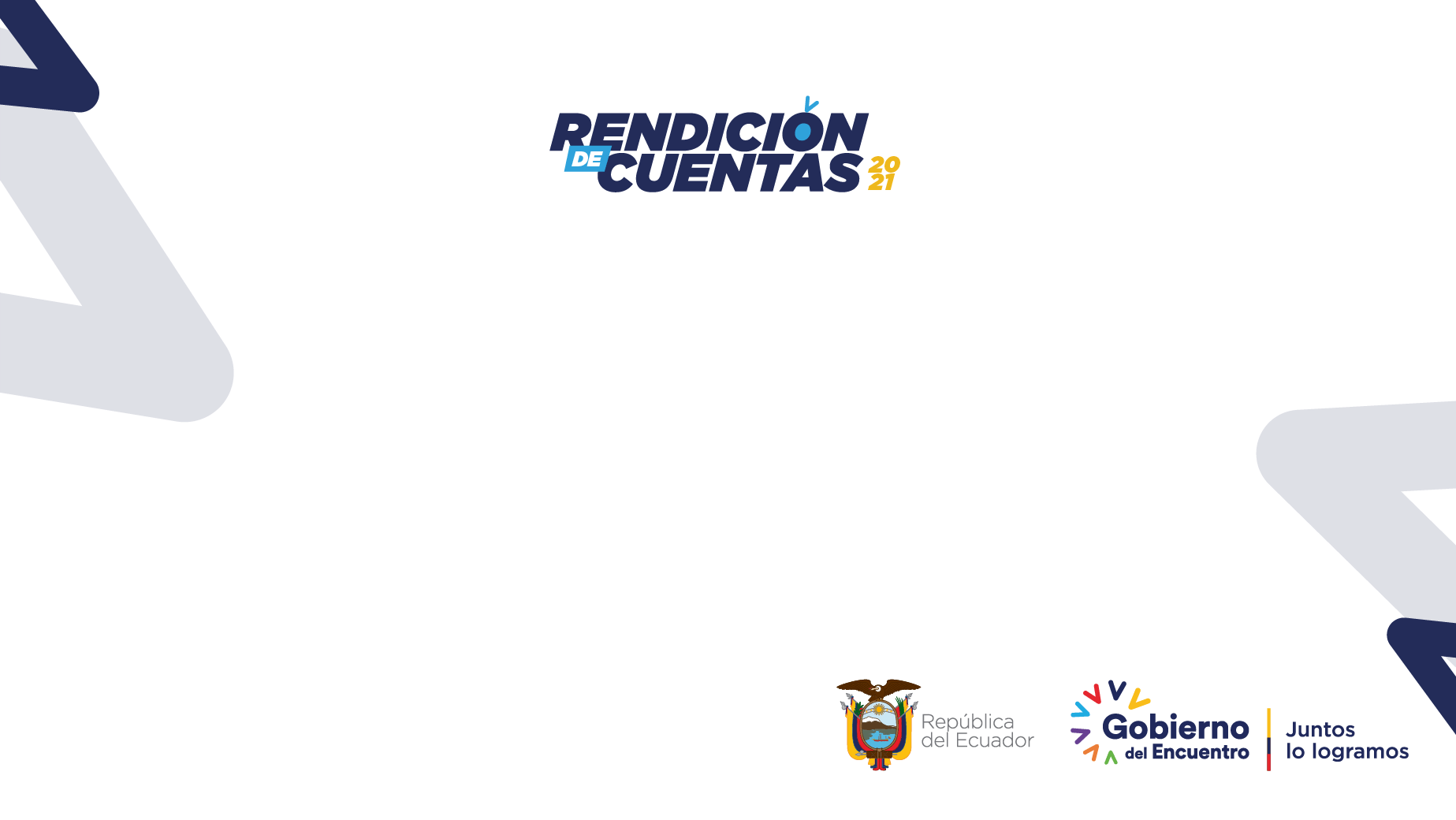 TERRITORIO
Recomendaciones generales sobre los procesos de participación ciudadana para la conformación de los consejos consultivos de mujeres y personas LGBTI dirigida a los CCPD, entregadas a 28 GAD’s.
ASESORIA TÉCNICA:

GAD Cantonal de Cotacachi.

GAD Provincial de Pastaza.

GAD de El Triunfo.

GAD de Zamora Chinchipe.

Consejo Cantonal de Protección de Derechos de Rumiñahui.
DIFUSIÓN DE INSTRUMENTOS TÉCNICOS PARA LA TRANSVERSALIZACIÓN

Envío de Caja de herramientas a los GAD’s provinciales, incluyendo al Consejo de Régimen Especial de Galápagos, y parroquias rurales de provincias de la frontera norte (Esmeraldas, Carchi, Sucumbíos).

Guía para los Consejos Cantonales de Protección de Derechos sobre los procesos de conformación de los consejos consultivos en territorio.
Consejo Nacional para la
Igualdad de Género
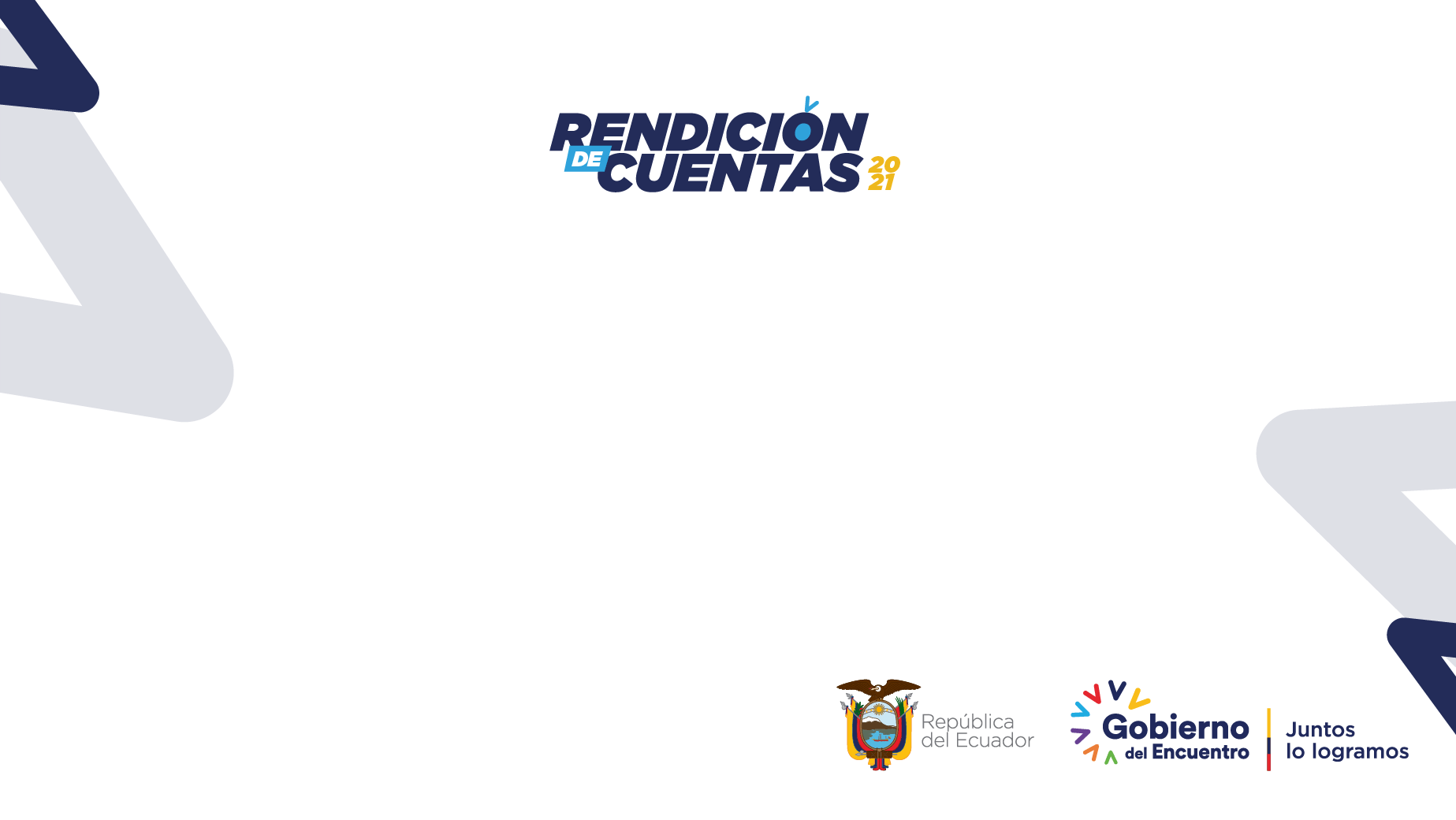 PARTICIPACIÓN
Proceso de selección de los Consejos Consultivos de mujeres y personas LGBTI.
	Plan de trabajo con la Fundación Mujer y Mujer.
	Diálogo con Asociación LGBTI Años Dorados.
	Foro Cotopaxi.
	Diálogo SEGIB.
	Conversatorio “Retos del Consejo Nacional para la Igualdad de Género en el marco de la transición”.
	Jornadas “Semana por la igualdad de Género”
         Foro “Igualdad y empoderamiento de la Mujer frente al COVID”.
	Seminario virtual sobre derechos laborales con perspectiva de género, con la participación de más de 400 personas.
	Taller para fortalecer capacidades a las organizaciones de mujeres en participación y violencia política en Zamora 	Chinchipe
         Base de datos de organizaciones de mujeres y colectivos LGBTI, actualizada.
Consejo Nacional para la
Igualdad de Género
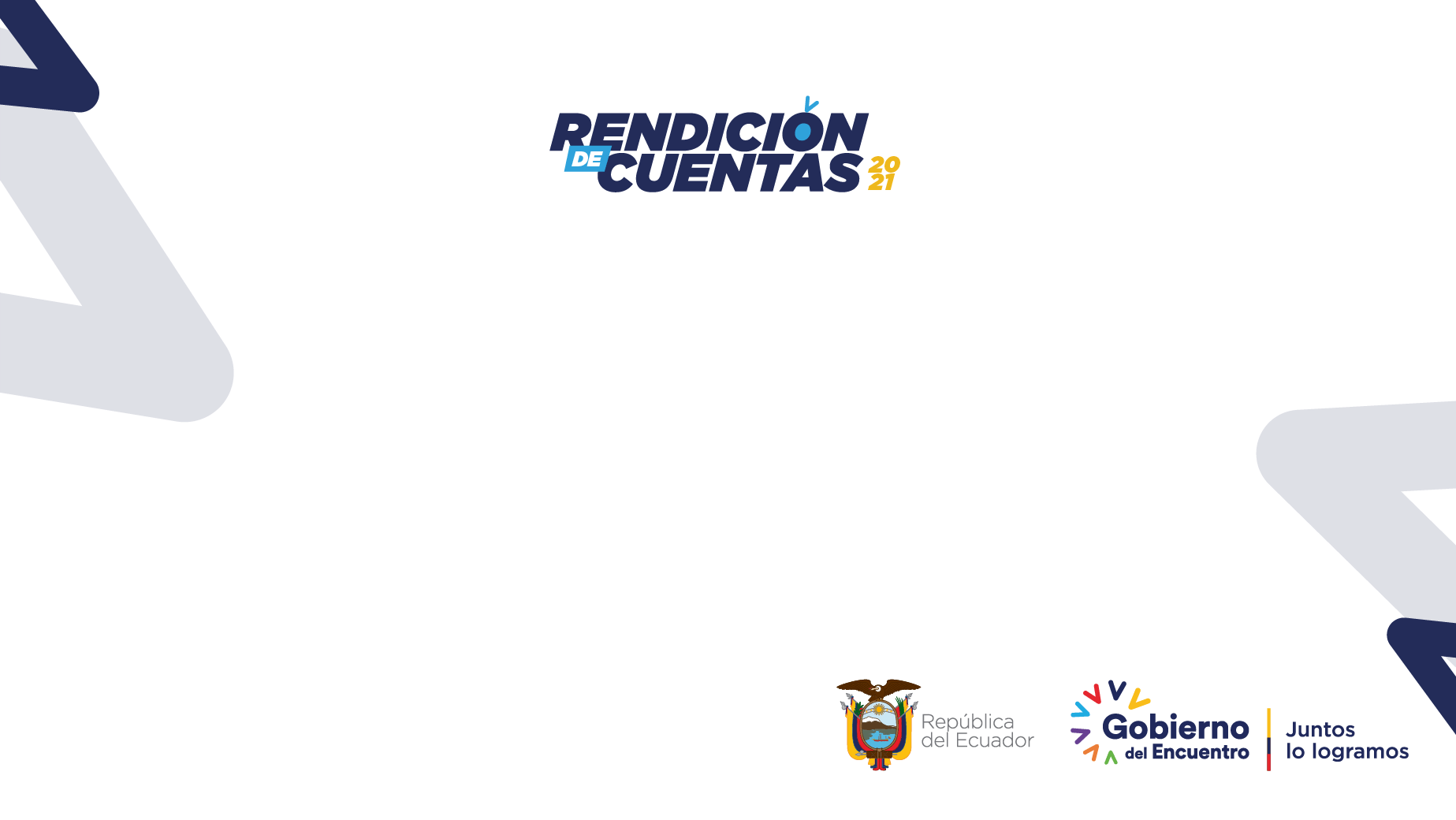 OBSERVANCIA, SEGUIMIENTO Y EVALUACIÓN
Se han tramitado 32 casos de amenaza o violación de derechos, 2 pronunciamientos oficiales y 2 amicus curiae
Guía para la gestión de la observancia de los CCPD
Manual de Procesos Gestión de Casos de amenaza o violación de derechos en razón de Género
Formulario de ingreso de casos de observancia; y, Modelo de Acta de Confidencialidad para la Observancia 
Manual de Ambientes laborales para el cuidado de mujeres embarazadas, en período de lactancia, niñas y niños menores de 3 años del sector público.
INSTRUMENTOS Y DOCUMENTOS GENERADOS
Consejo Nacional para la
Igualdad de Género
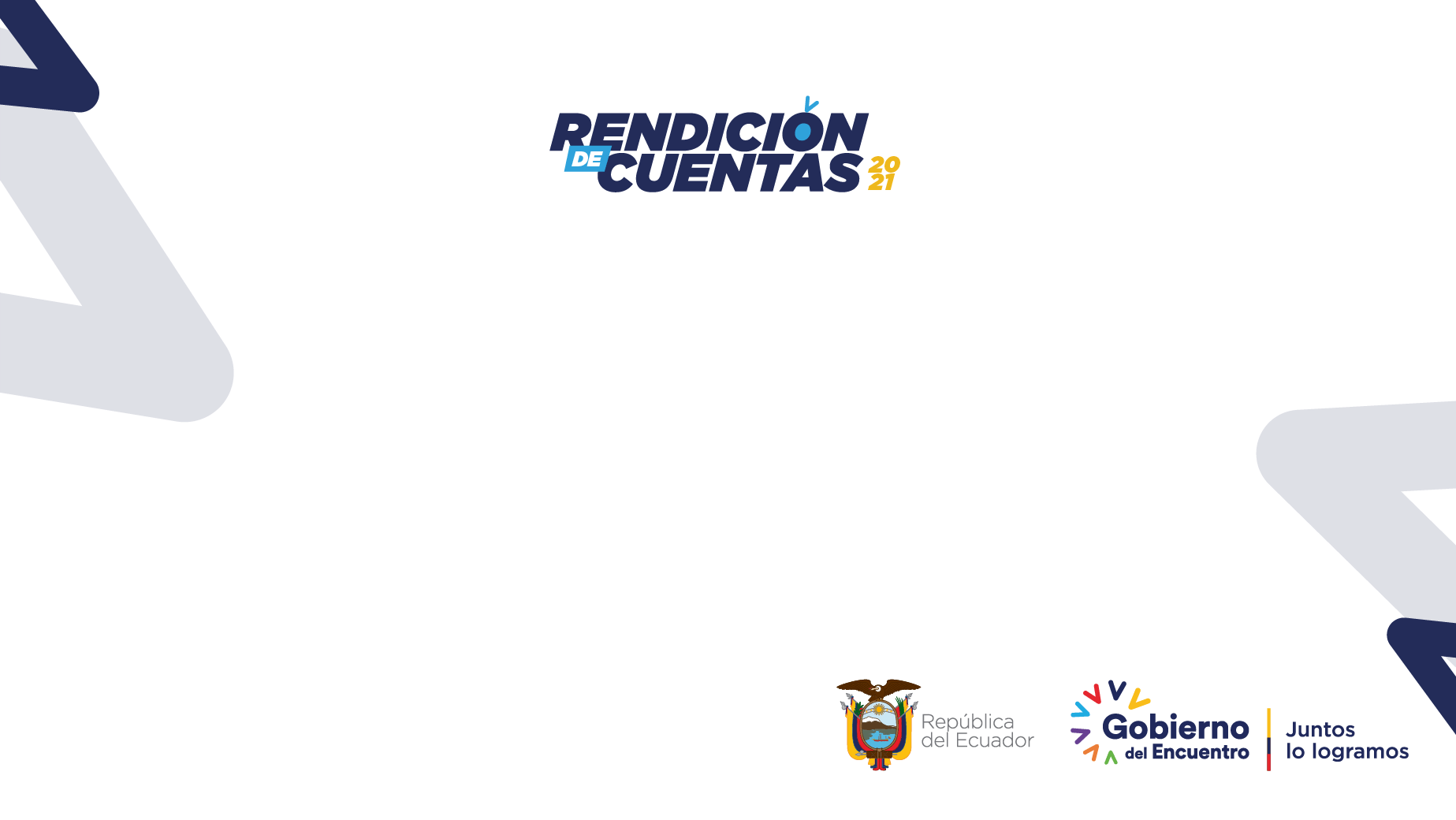 OBSERVANCIA, SEGUIMIENTO Y EVALUACIÓN
Aportes al texto de reforma del Código Orgánico para la Protección Integral de Niñas, Niños y Adolescentes. 
Aportes al proyecto de “Ley para la interrupción voluntaria del embarazo” 
Comentarios al proyecto de “Ley Orgánica de Libre Expresión y Comunicación”
Aportes al proyecto de Ordenanza para la prevención, atención y reparación de víctimas de violencia contra las mujeres y de género en la provincia de Pastaza
38 documentos gestionados, revisados y enviados, de posicionamiento país para la participación ante mecanismos regionales e internacionales.
50 Documentos de Avances al cumplimiento de los Derechos Humanos de mujeres y personas LGBTI, para organismos de derechos humanos.
INSTRUMENTOS Y DOCUMENTOS GENERADOS
Consejo Nacional para la
Igualdad de Género
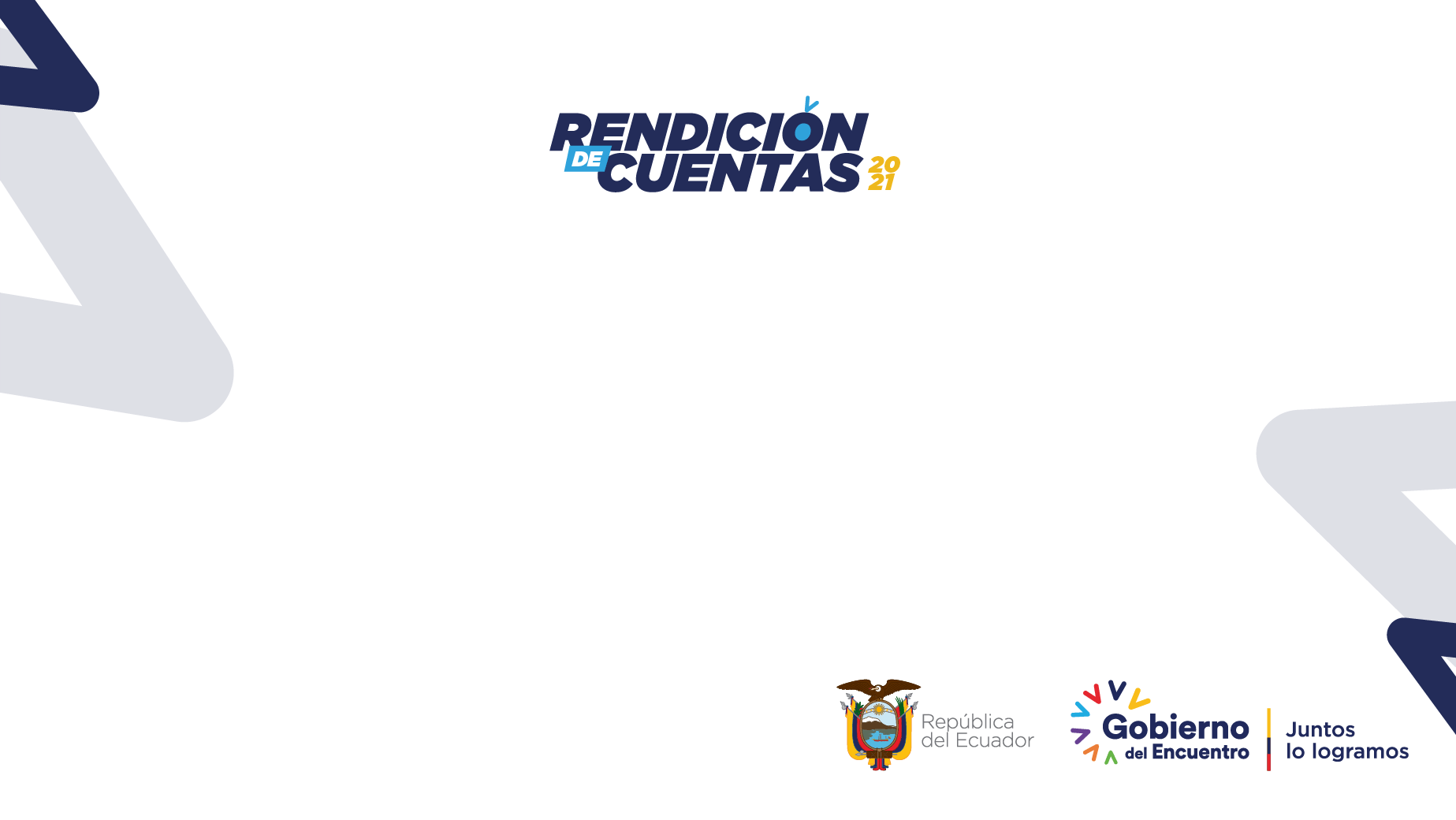 OBSERVANCIA, SEGUIMIENTO Y EVALUACIÓN
Metodología de Evaluación de la Agenda Nacional de las Mujeres y Personas LGBTI  2018-2021.
Matriz de sistematización de los informes país alineados a las políticas de la ANI
Informe de evaluación de la ANI 2018-2021 
Reporte sobre “Lectura sobre los mecanismos de género en las instituciones del Estado”
SEGUIMIENTO Y EVALUACIÓN
Consejo Nacional para la
Igualdad de Género
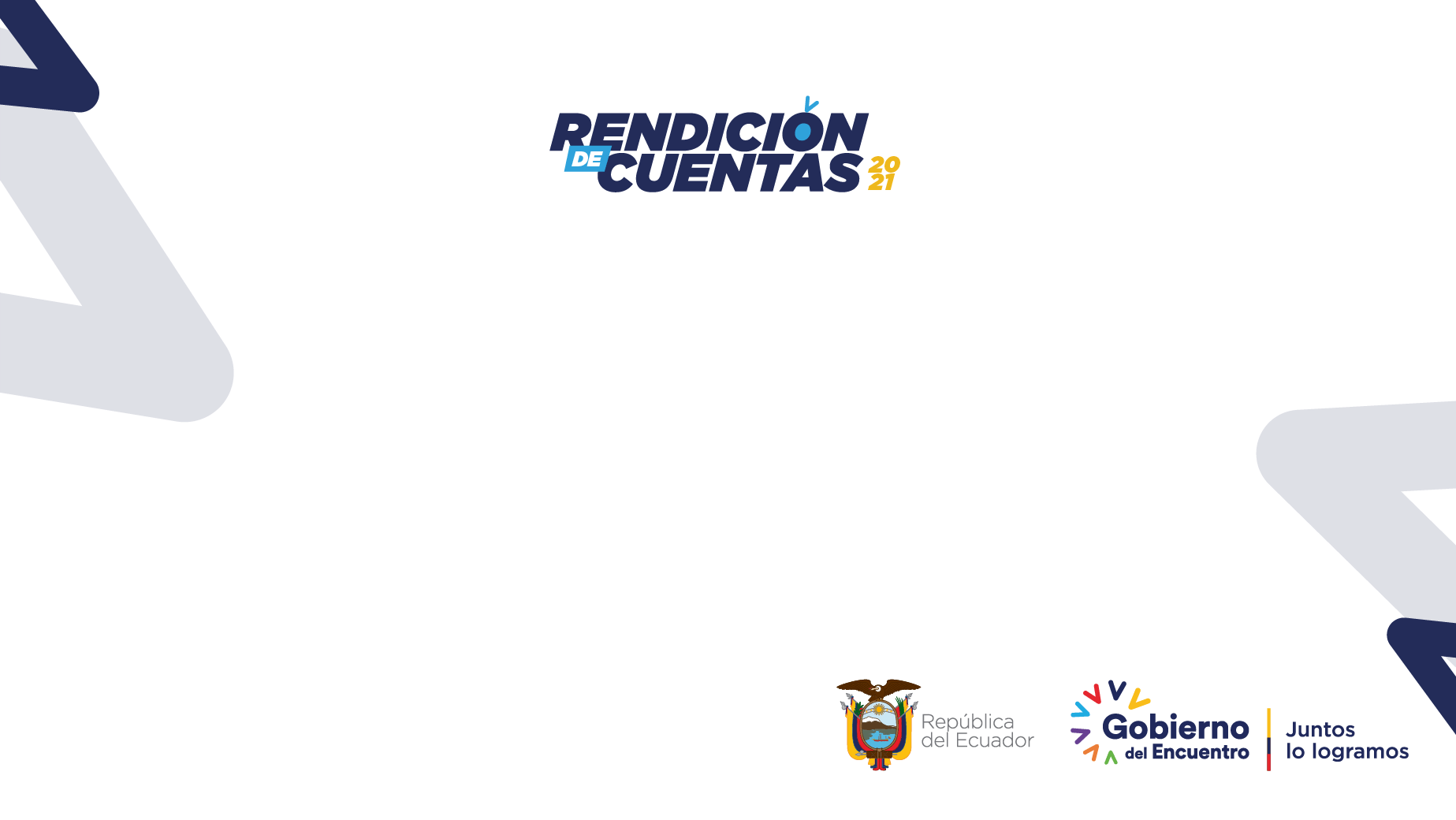 OBSERVANCIA, SEGUIMIENTO Y EVALUACIÓN
Informe de seguimiento a los lineamientos de política en el marco de la pandemia COVID.
Matriz que contiene las observaciones realizadas por el Comité de la CEDAW, al Décimo Informe Ecuador.
Generación de dos matrices, la primera con la información de los 14 informes sombra presentados por sociedad civil, y  la segunda con los 8 informes presentados por sociedad civil, en fechas posteriores.
Insumos para el reporte oral del X Informe CEDAW del Ecuador.
SEGUIMIENTO Y EVALUACIÓN
Consejo Nacional para la
Igualdad de Género
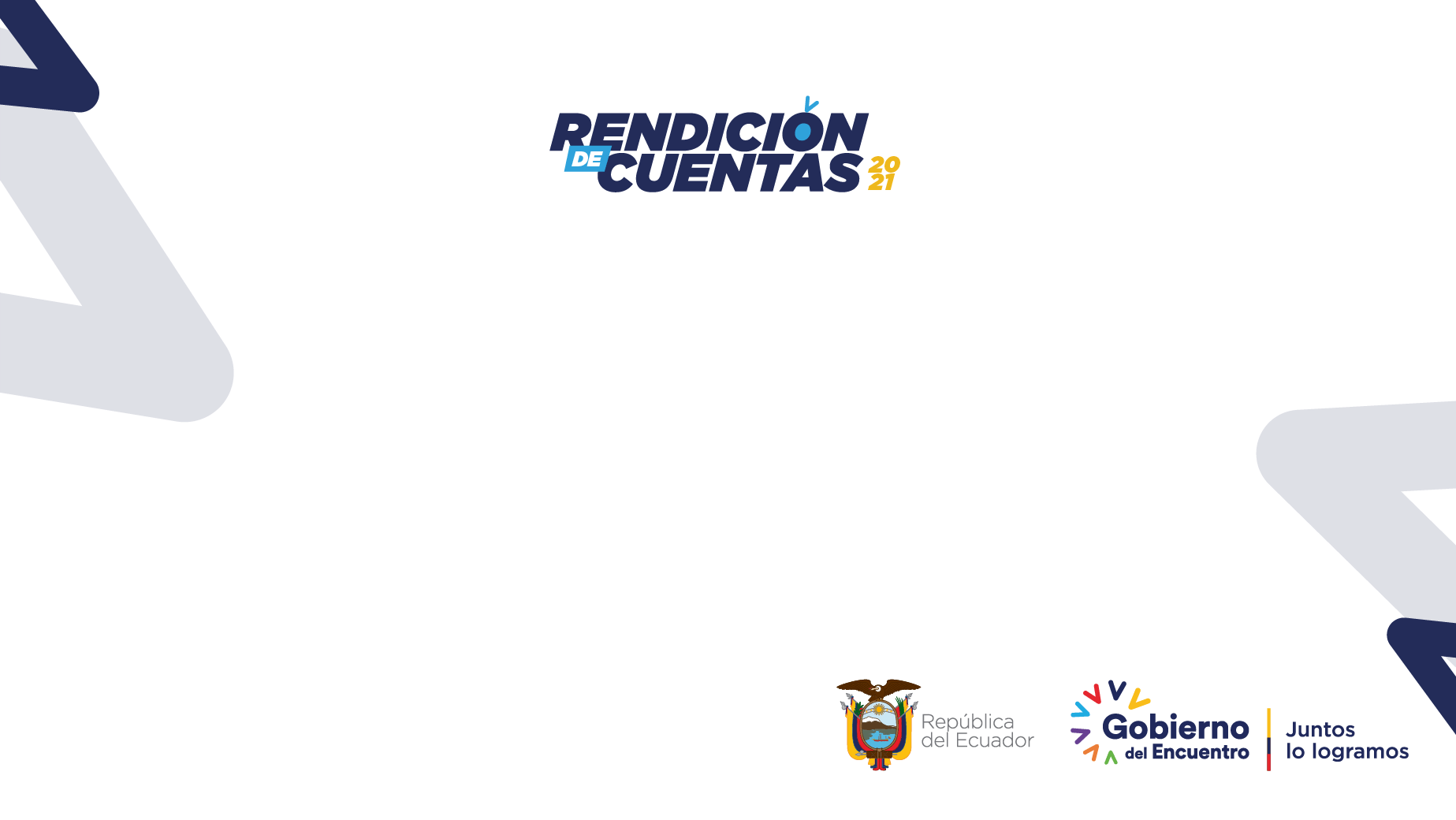 COOPERACIÓN INTERNACIONAL
Norma técnica para la transversalización del enfoque de Género en la gestión pública.
Guía metodológica.
Diagnóstico para la Agenda Nacional  para la Igualdad de Género.
ONU MUEJERES
Acciones para el cumplimiento del Plan Nacional para la Erradicación de la Violencia de Género hacia la Niñez, Adolescencia y Mujeres – PNPEVCM.
UNFPA
Diálogo Empoderando a las mujeres y niñas, con asambleístas, evento que contó con 126 personas.
Organización de grupos focales en el "Día mundial de las habilidades de la juventud“.
Realización del Taller “Niñas y Proyectos de Vida libres de Discriminación”.
CHILDFOUND
Manual Ilustrado del Convenio 190 y Recomendación 206 de la OIT, sobre violencia y acoso en el mundo del trabajo - Capítulo Ecuador.
CARE
Acciones para el cumplimiento del Plan Nacional para la Erradicación de la Violencia de Género hacia la Niñez, Adolescencia y Mujeres – PNPEVCM.
MEGECI
Consejo Nacional para la
Igualdad de Género
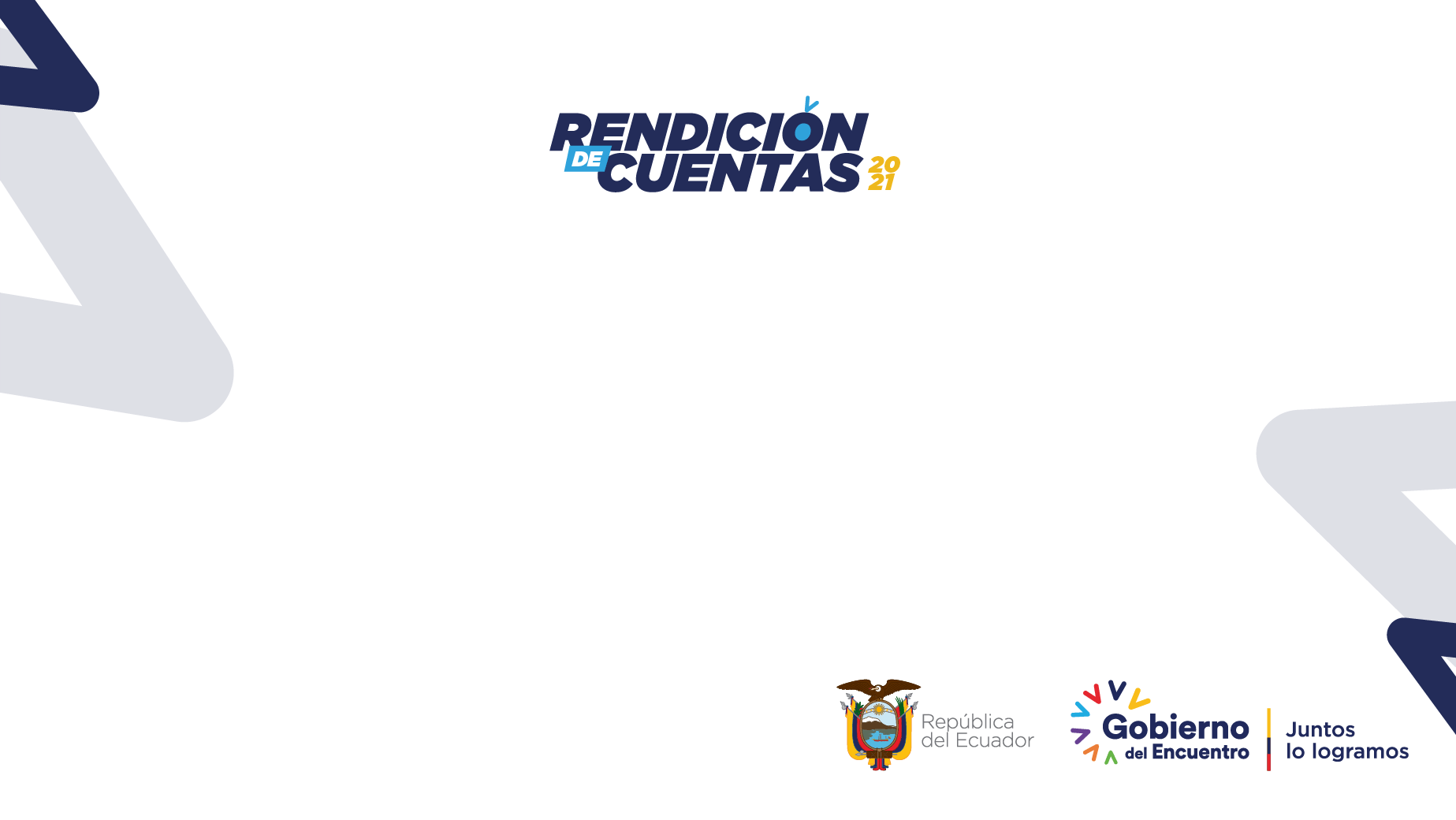 PROCESOS ADJETIVOS

DIRECCIÓN ADMINISTRATIVA FINANCIERA
Consejo Nacional para la
Igualdad de Género
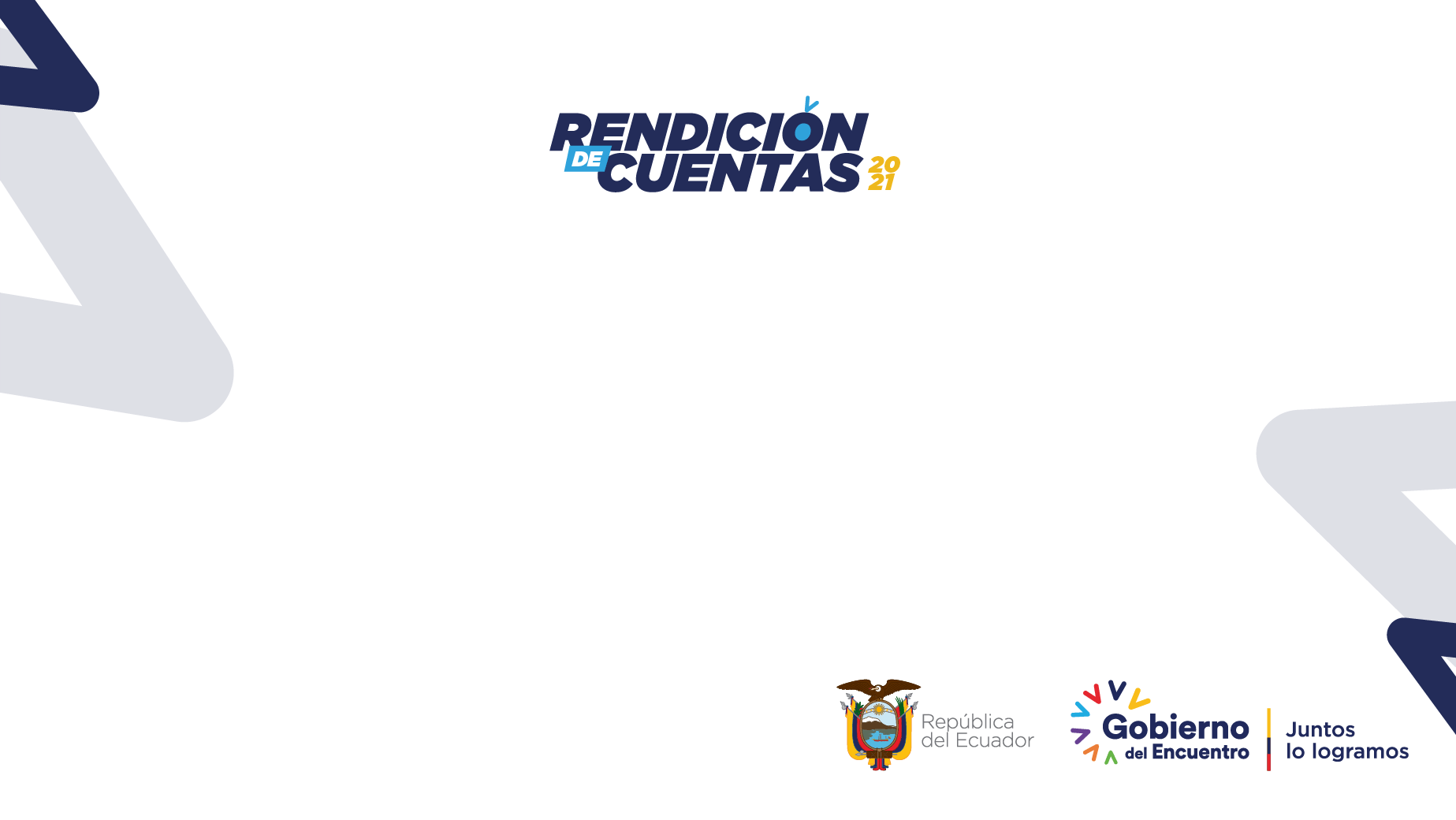 En el 2021 el CNIG trabajó con el contingente de  36 personas: 

                 30                               05                                    01
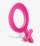 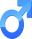 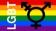 Consejo Nacional para la
Igualdad de Género
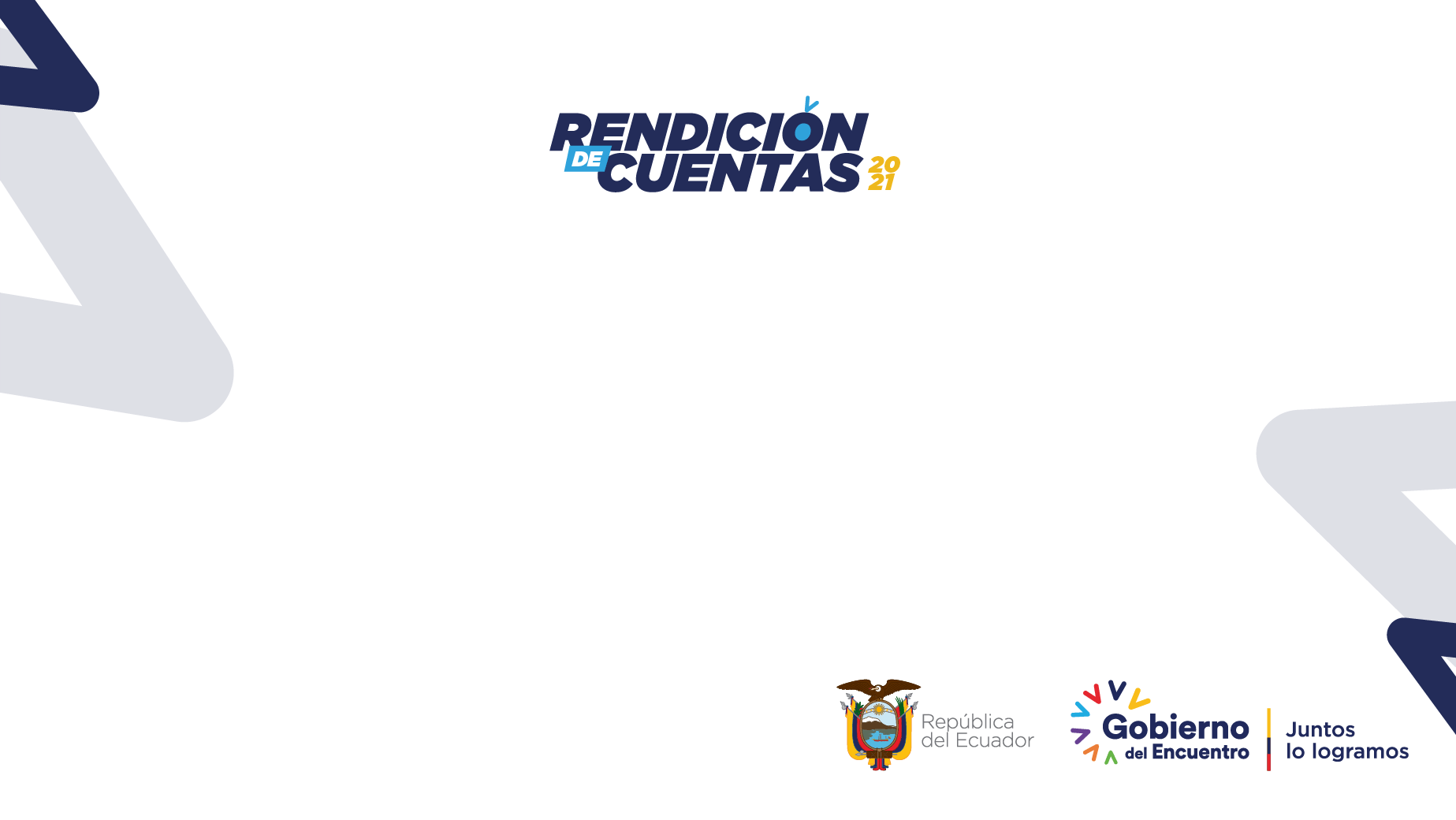 RESULTADOS ALCANZADOS
Seguimiento y control de contratos y convenios  vigentes.

Proceso de baja de bienes.

Proceso de contratación de seguros.

Constatación física de bienes del CNIG.
Implementados todos los subsistemas técnicos de la gestión de talento humano observando las normas y procedimientos vigentes.
Gestión oportuna de los recursos humanos, financieros y servicios administrativos de la institución.
Consejo Nacional para la
Igualdad de Género
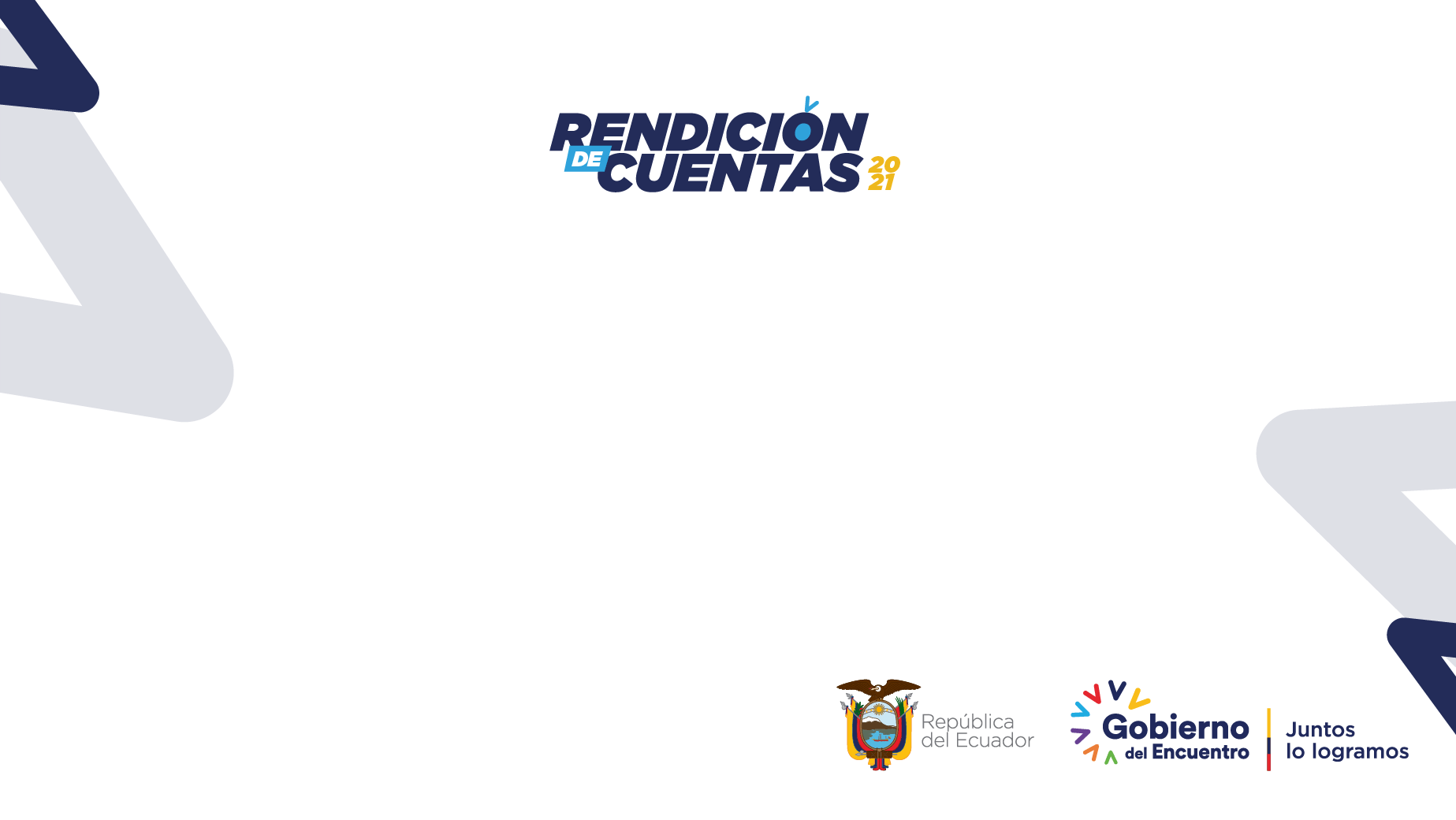 CONTRATACIÓN PÚBLICA
Consejo Nacional para la
Igualdad de Género
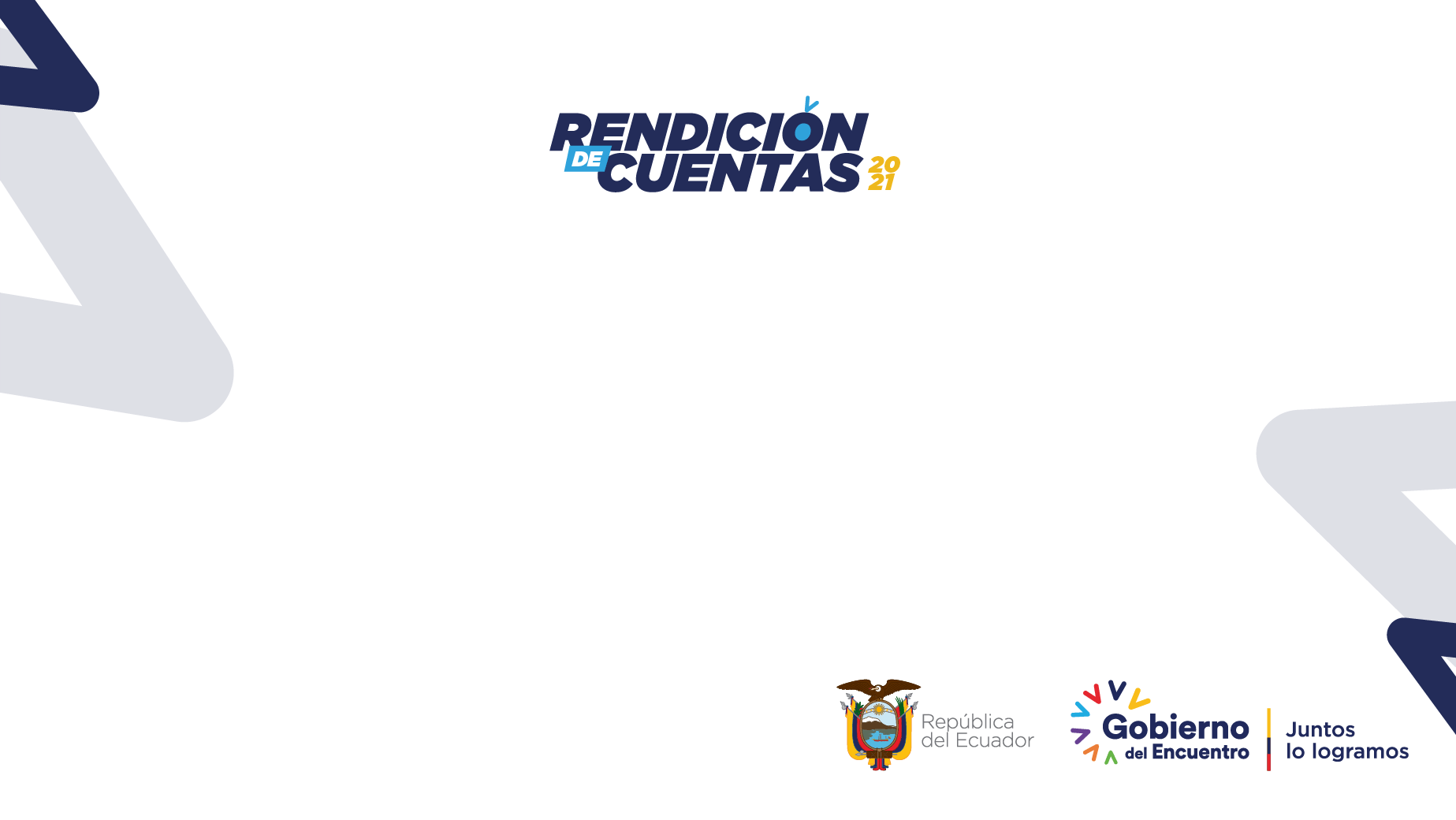 CONTRATACIÓN PÚBLICA
Consejo Nacional para la
Igualdad de Género
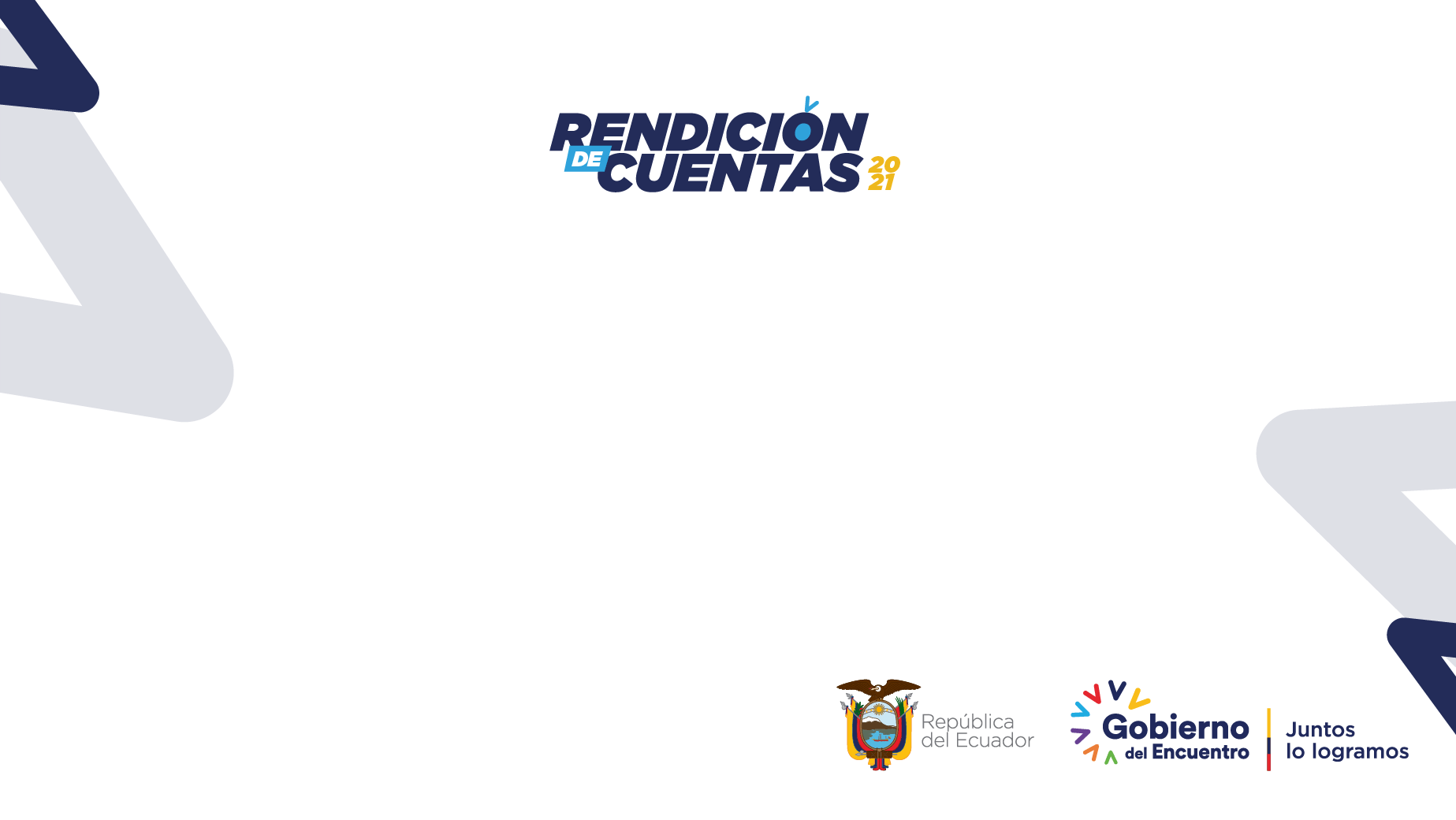 PRESUPUESTO DE LOS 5 CONSEJOS PARA LA IGUALDADA AL 2022
Consejo Nacional para la
Igualdad de Género
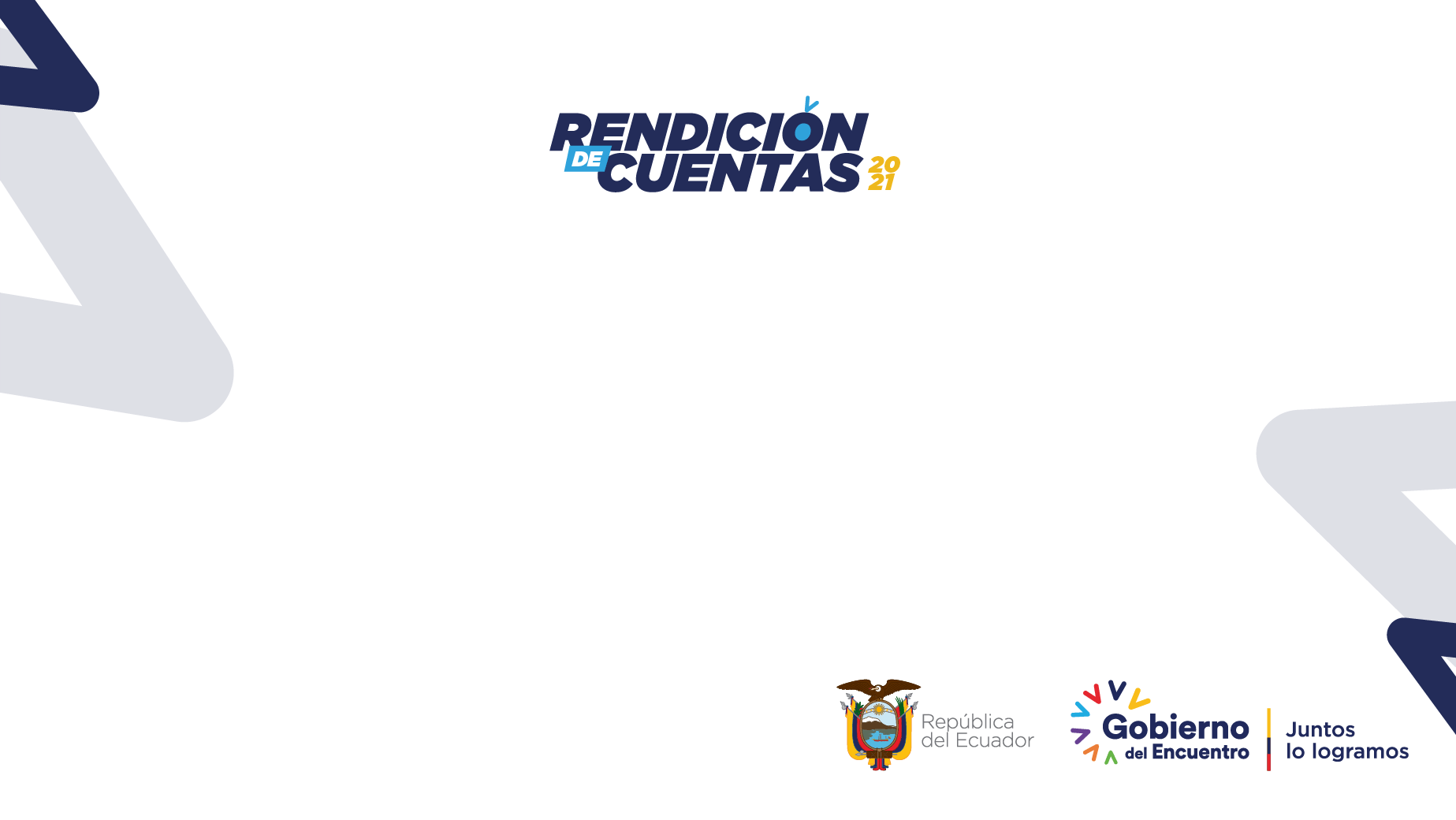 ANÁLISIS COMPARATIVO | PERSONAL CONSEJOS NACIONALES PARA LA IGUALDAD
Consejo Nacional para la
Igualdad de Género
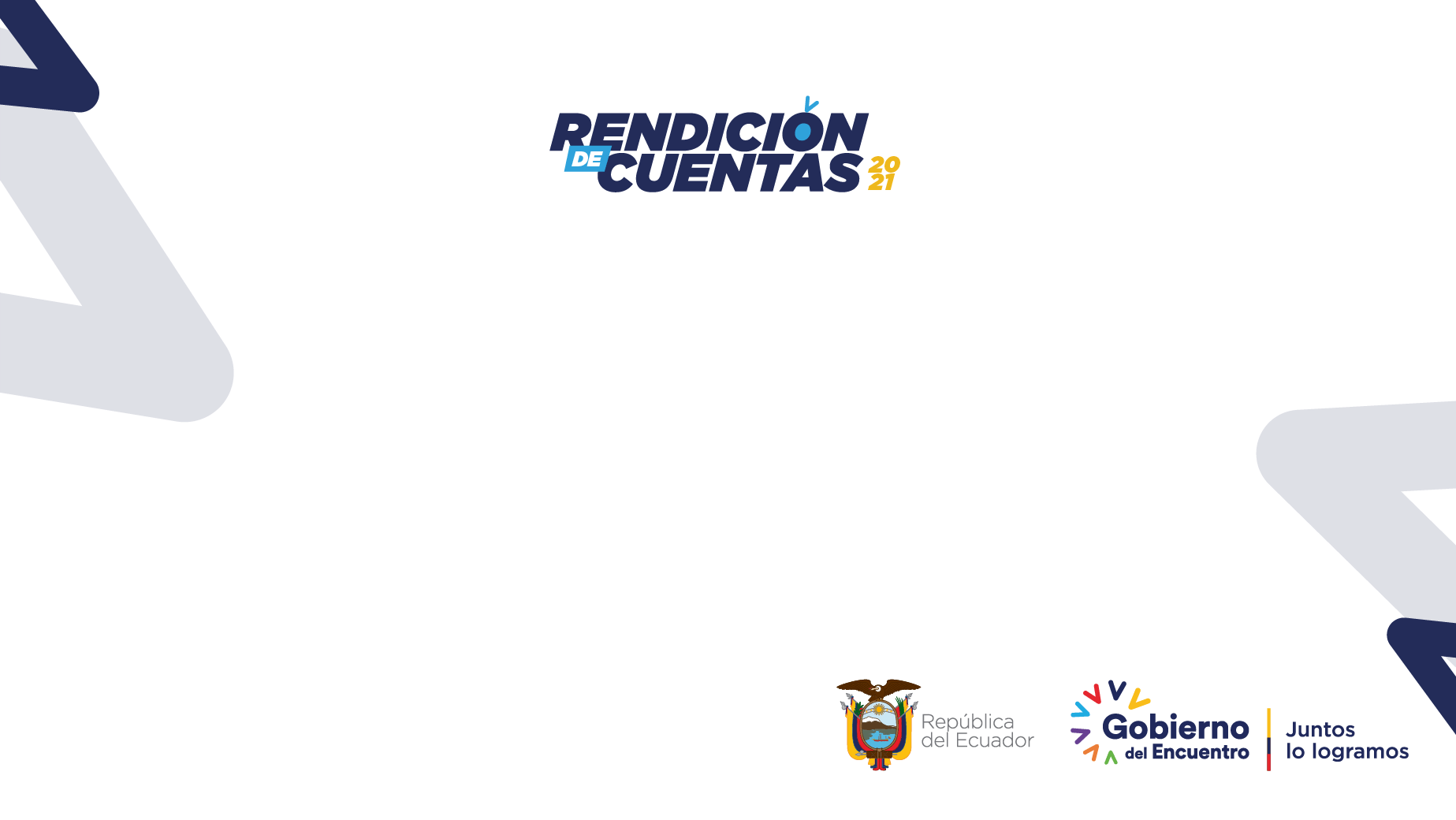 PROCESOS ADJETIVOS DE ASESORÍA

DIRECCIÓN DE ASESORÍA JURÍDICA
UNIDAD DE PLANIFICACIÓNY GESTIÓN ESTRATÉGICA
COMUNICACIÓN
Consejo Nacional para la
Igualdad de Género
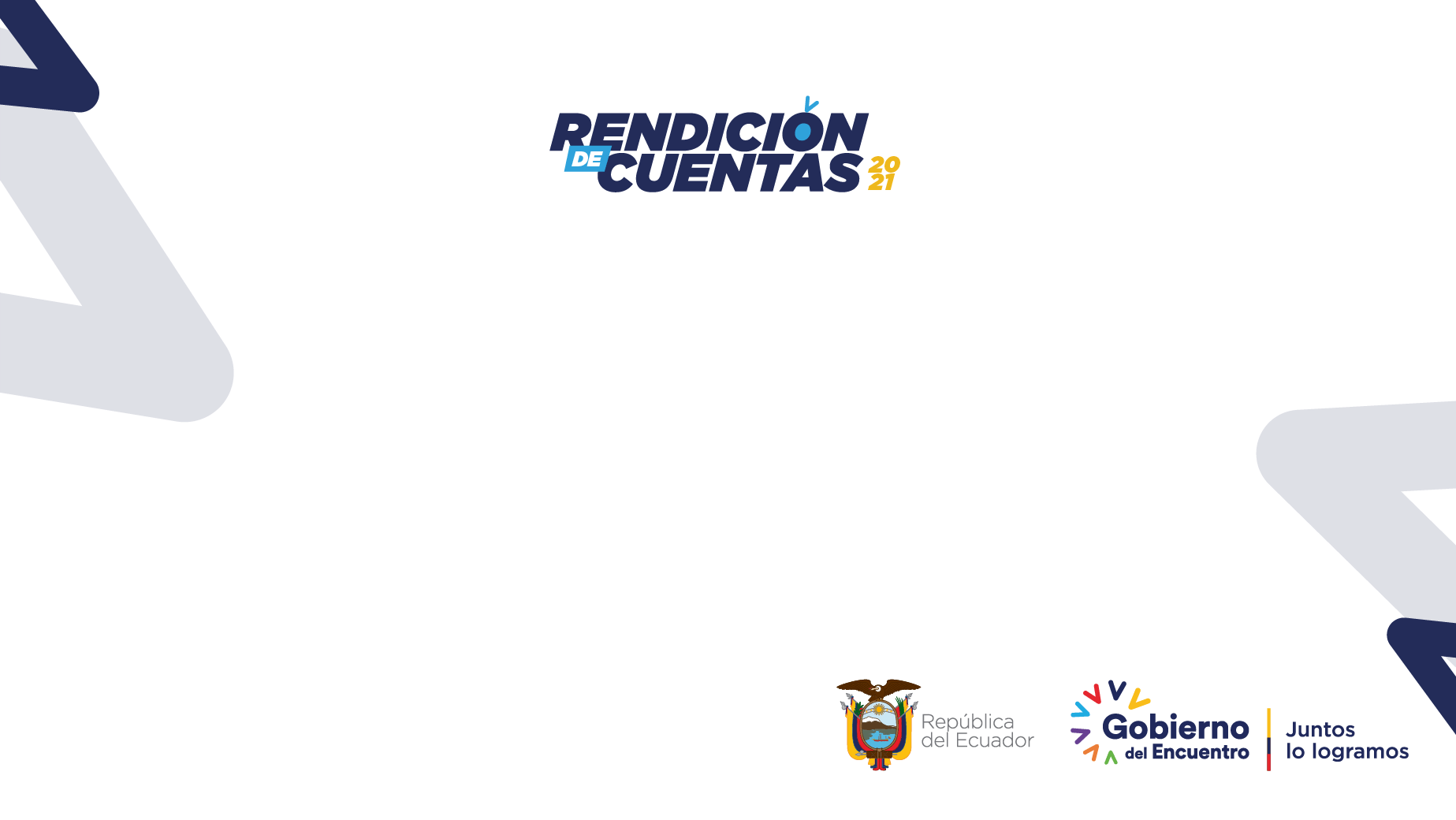 ASESORÍA JURÍDICA
ASESORÍA LEGAL

Se ha elaborado 7 criterios jurídicos y 2 informes jurídicos
Se procedió a revisar 14 proyectos  de normativa.

Se elaboraron 5 proyectos de resoluciones, 3 actas de finiquito
Elaboraron dos proyectos de convenio.

Se ha realizado 9 resoluciones internas y 2 resoluciones del Pleno, 3 Actas del Pleno
Se  elaboraron y enviaron 26 boletines jurídicos.
PATROCINIO JUDICIAL

Se ha realizado el seguimiento a 5 causas penales, 2 contencioso administrativas,  1 acción de protección
CONTRATACIÓN PÚBLICA
Se han elaborado 8 resoluciones de reforma del PAC.

3 resoluciones de catálogo electrónico y régimen especial.

2 procesos de catálogo electrónico.

1 proyecto de contrato de Régimen especial.

4 proyectos de contratos de ínfima cuantía.

37 documentos que contienen revisión y asesoría a proyecto de informes y otros instrumentos de las áreas.
Consejo Nacional para la
Igualdad de Género
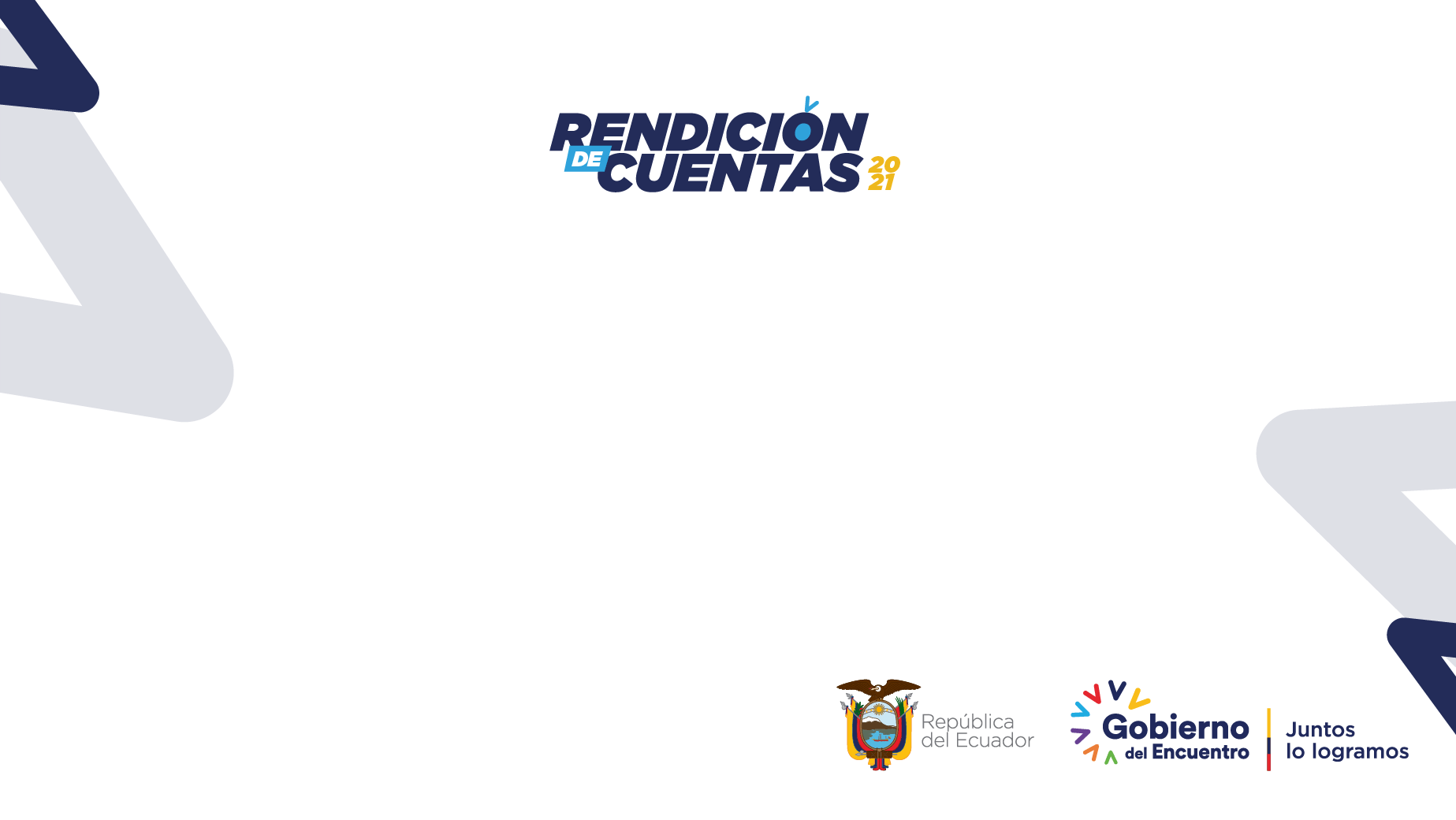 COMUNICACIÓN
COMUNICACIÓN INTERNA

Se cuenta con un registro de productos comunicacionales impresos, gráficos, audiovisuales y digitales.

Se han realizado 14 boletines informativos, 43 boletines publicados en la página WEB. 

Se cuenta con un manual técnico para fotografías, se ha apoyado en la realización de 12 eventos, se han realizado 1 matriz de monitoreo de medios.

Se cuenta con fotografías de las coberturas y con 75 registros de campañas realizadas.
PUBLICIDAD Y MARKETING

Se cuenta con un registro de campañas realizadas y cambios de imagen institucional en insumos virtuales.

Se elaboraron 3  boletines informativos SOMOS CNIG.

Se han elaborado artes y publicado en la página web, cápsulas informativas sobre la historia institucional,  la misión, visión, razón de ser, entre otras, que permiten difundir y posicionar la imagen institucional.
RELACIONES PÚBLICAS Y COMUNICACIÓN EXTERNA  

El CNIG cuenta con una base de datos sistematizada de medios de comunicación y personas externas alineadas. 

Se han realizado 32 campañas del CNIG y aliados, 26 coberturas periodísticas; y 
14 comunicados oficiales publicados.

Se han realizado 5 transmisiones en vivo de eventos.
Consejo Nacional para la
Igualdad de Género
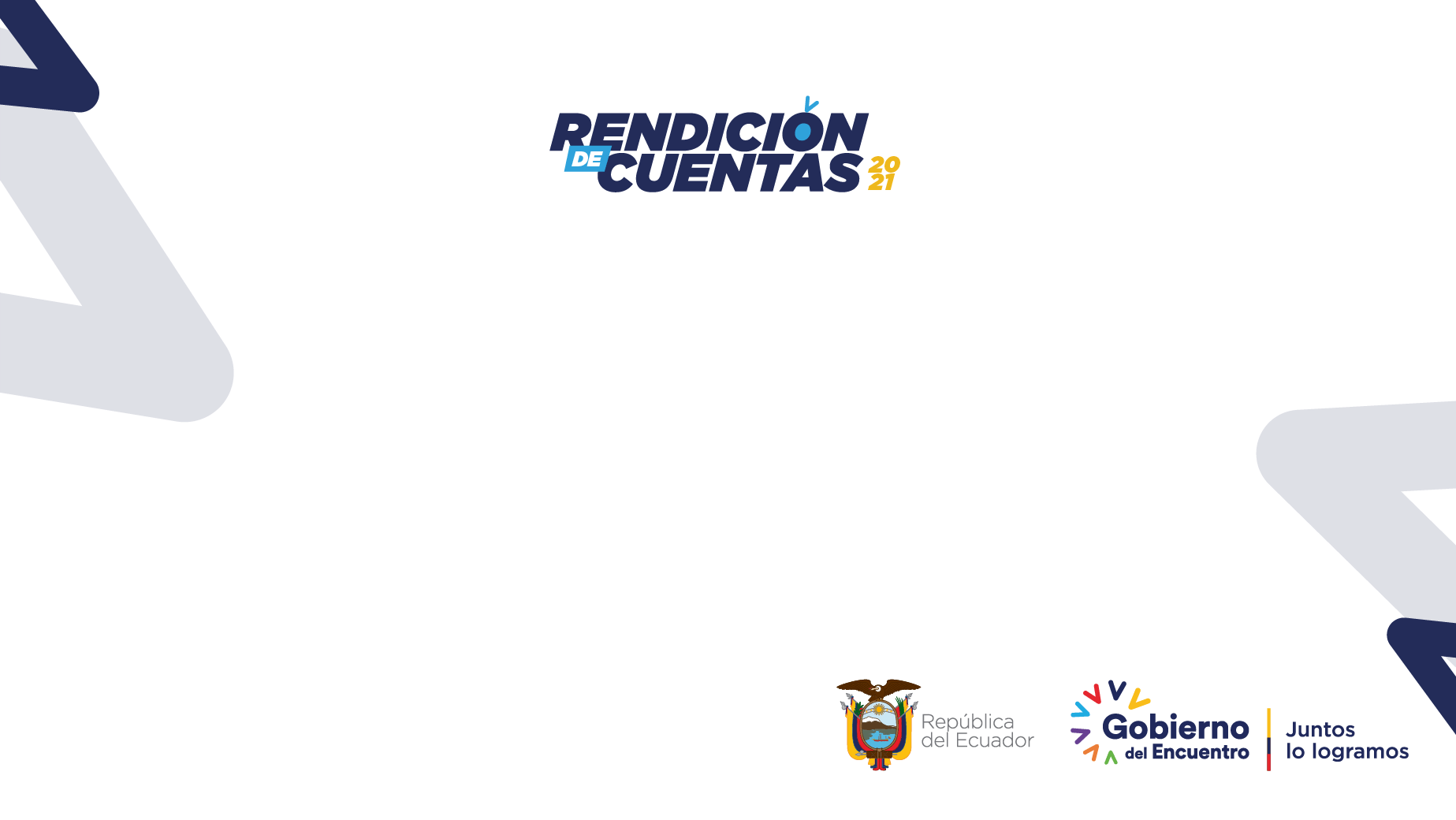 PLANIFICACIÓN Y GESTIÓN ESTRATÉGICA
PLANIFICACIÓN E INVERSIÓN

Plan Estratégico Institucional 2021-2025.

Programación  Anual de la Planificación PAP.

Estructura programática.

Propuesta de reforma de estructura institucional. 

Definición de plantilla mínima e impacto presupuestario.
SERVICIOS, PROCESOS Y CALIDAD

- Catálogo y taxonomía de servicios  actualizados.
- Portafolio de procesos.
- Cumplimiento del Plan de simplificación de trámites con el MINTEL.
Cumplimiento del Plan de mejora continua de procesos con el MDT.
- Formularios en línea servicios institucionales.
- Manuales de proceso.
- Avances en la implementación del EGSI
Cumplimiento LOTAIP.
- Proceso de Rendición de Cuentas.
SEGUIMIENTO Y EVALUACIÓN

Seguimiento a la PAP.

Seguimiento a la Ejecución presupuestaria.

Informes remitidos a la Secretaria Nacional de Planificación, plataforma SIPeIP,  al MEF.

Validación de metas por Unidad.
Consejo Nacional para la
Igualdad de Género
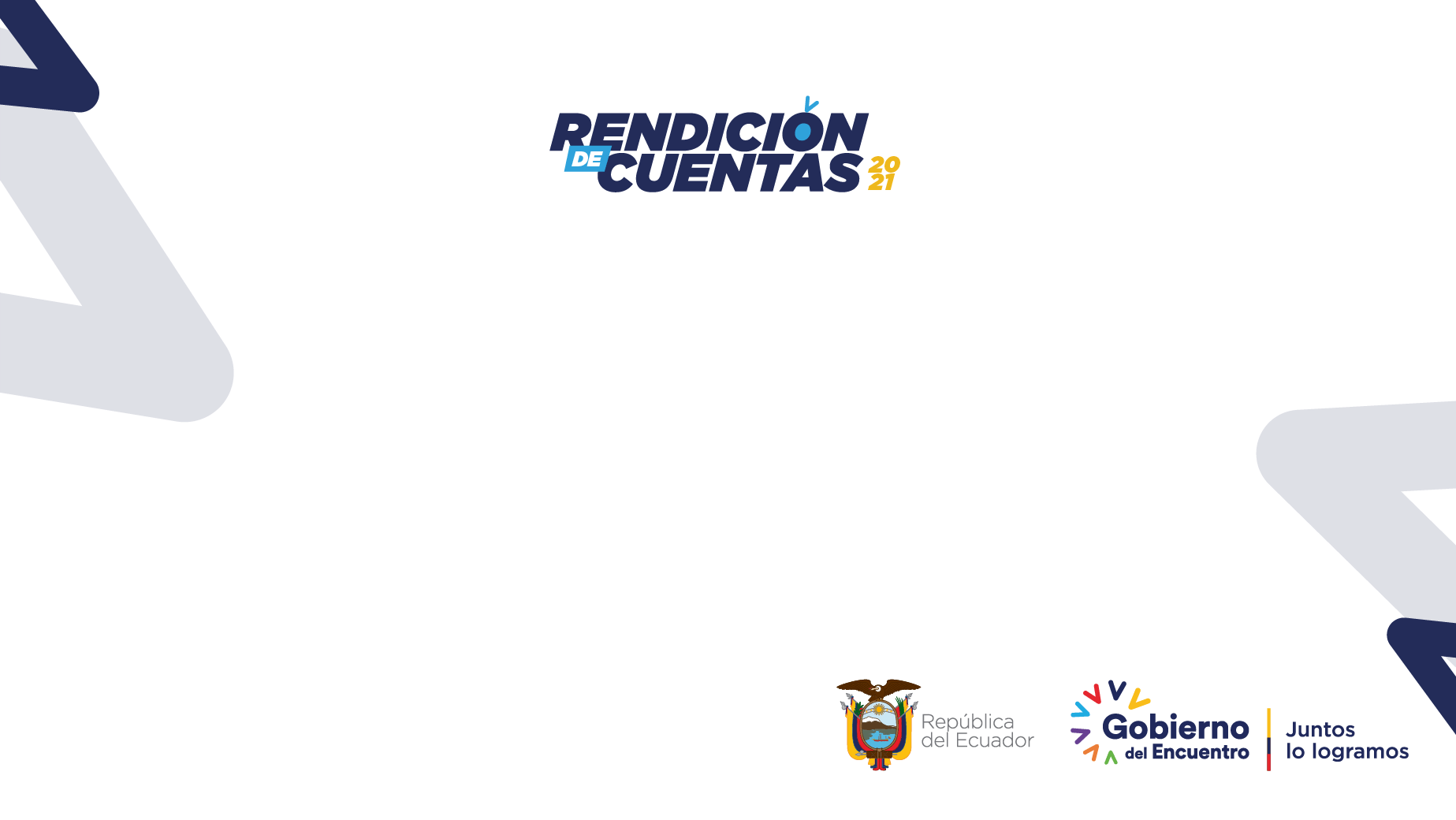 PLANIFICACIÓN Y GESTIÓN ESTRATÉGICA
CAMBIO Y CULTURA ORGANIZACIONAL

Medición del clima y cultura laboral.

Ejecución del Plan de acción de gestión del cambio, clima y cultura organizacional.

Informes de percepción de uso y mejoramiento de los servicios públicos.
TIC’S

- Planes de contingencia y mantenimiento.
- Procedimientos para la implementación del EGSI,  7 Políticas, 17 respaldos realizados.
- Proyectos informáticos: Internet, correo, videoconferencia, firewall, mantenimiento.
- Soporte técnico realizado
- Administración de  Zimbra, SERCOP, Quipux, Gob.ec, Olympo, e-SIGEF, etc.
- Habilitado el catálogo electrónico de la biblioteca.
- Desarrollo de la pestaña de estadísticas de Género
Implementación de la Intranet.
Consejo Nacional para la
Igualdad de Género
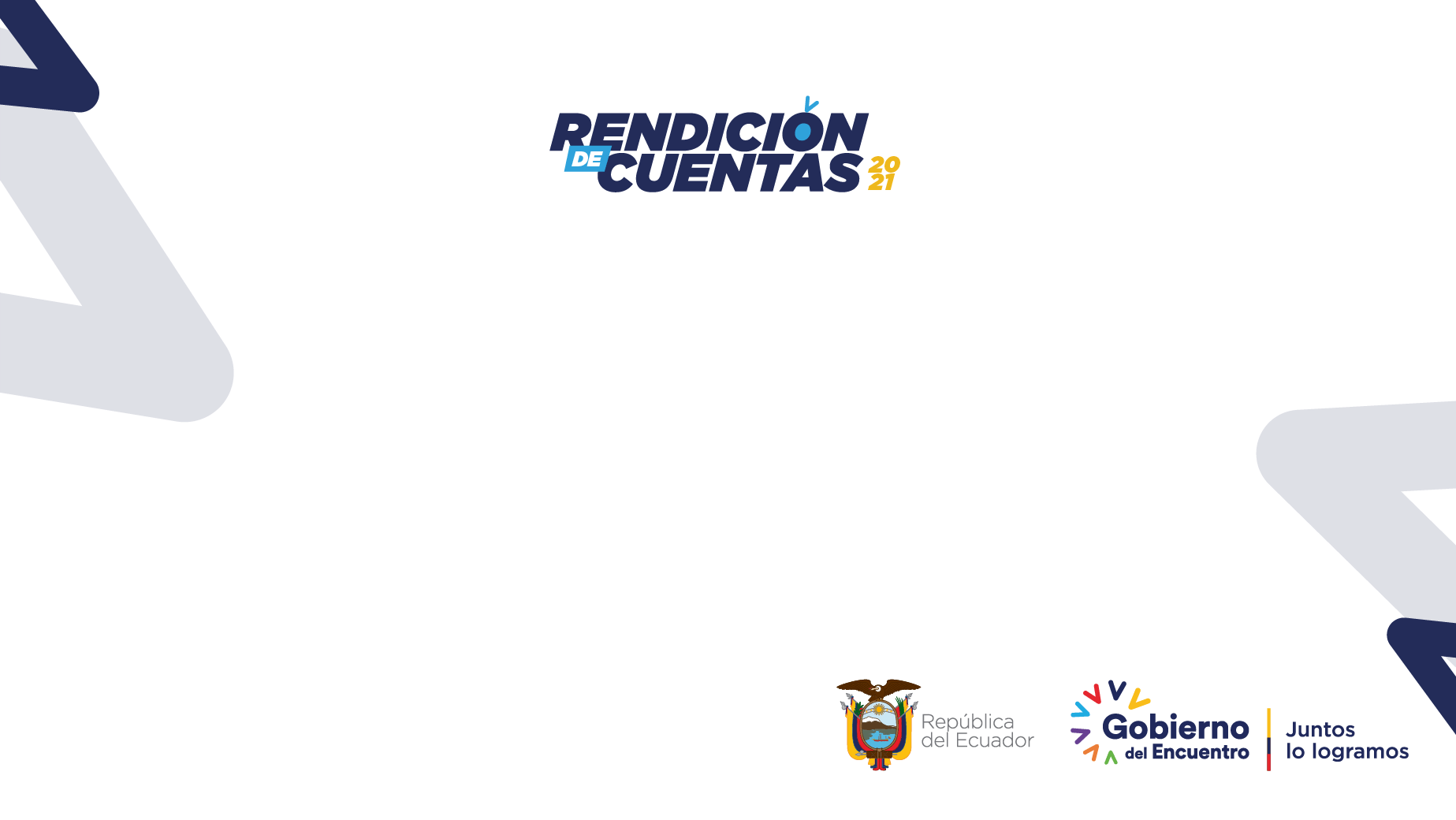 Recibimos sus aportes ciudadanos en: 

info@igualdadgenero.gob.ec
Consejo Nacional para la
Igualdad de Género
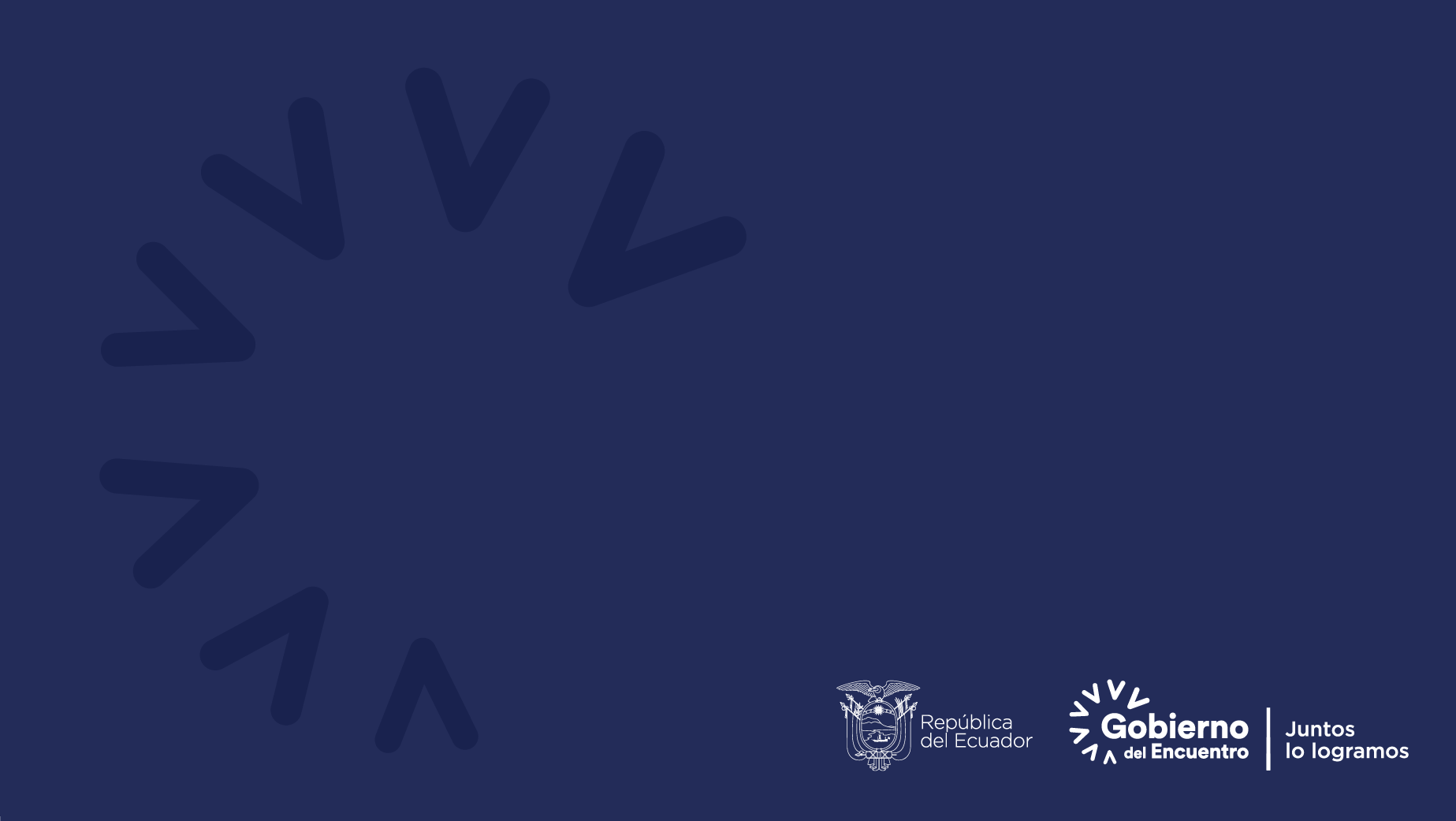 Gracias